Tensor decomposition
Sum-of-squares
Robustness
Supervised learning
Computational complexity
Statistical physics
Generative modeling
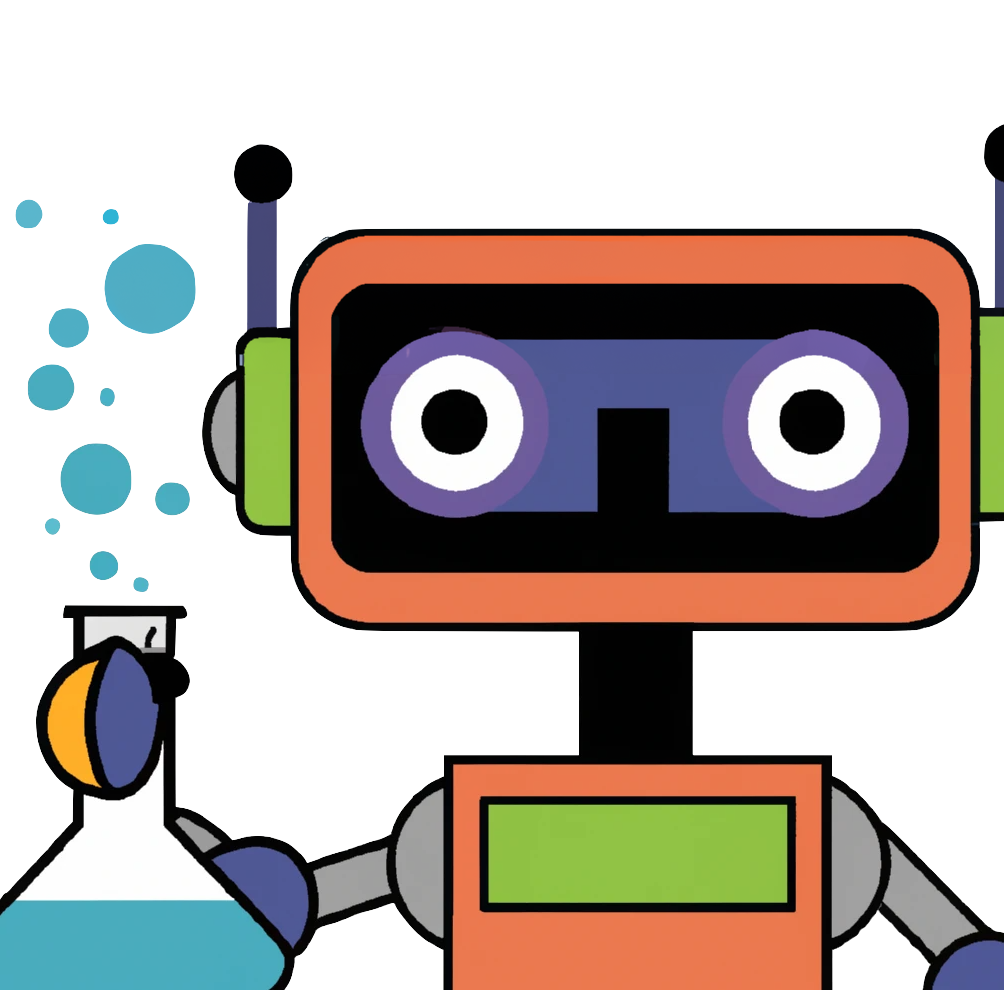 CS 224: ALGORITHMS FOR DATA SCIENCELECTURE 24 (12/4)
Primer on diffusion models

Discretization analysis

Course recap
DEEP GENERATIVE MODELS
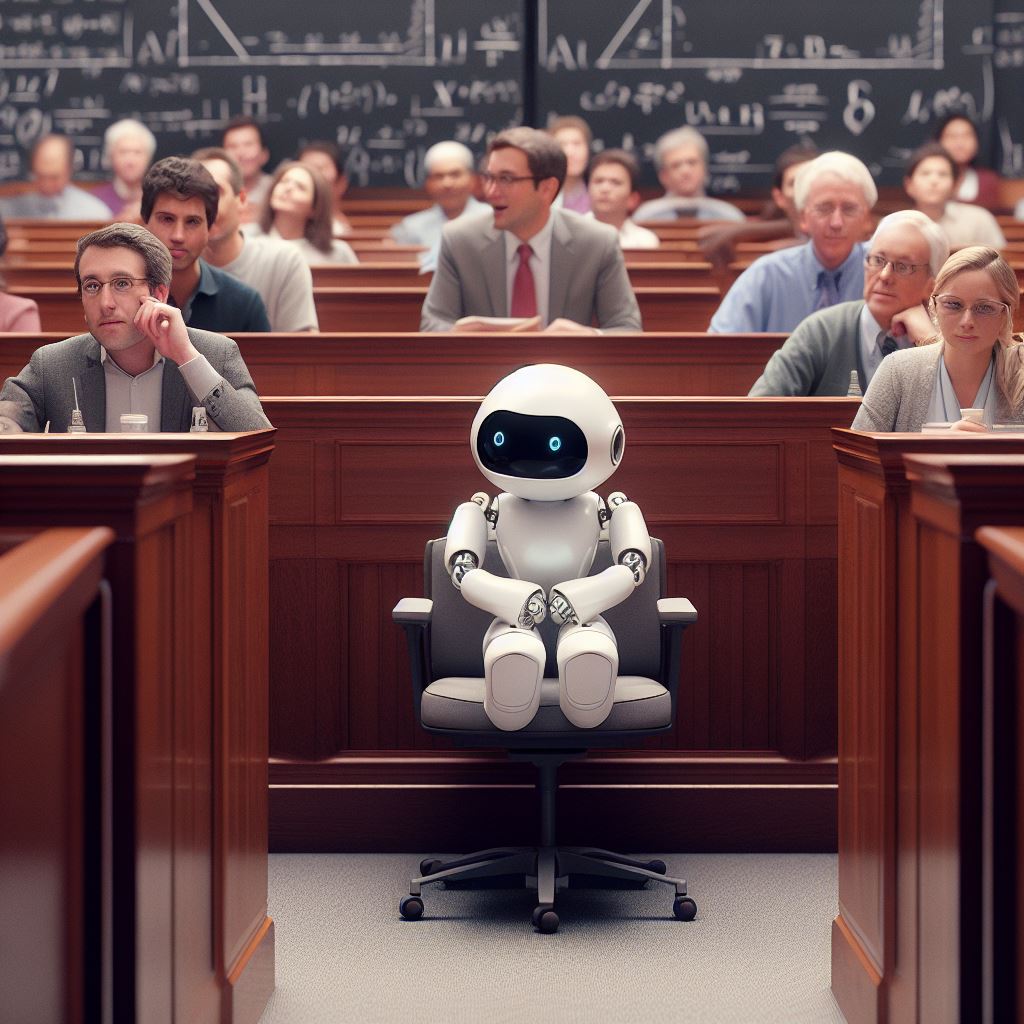 Powerful framework for learning real-world, high-dimensional distributions from data
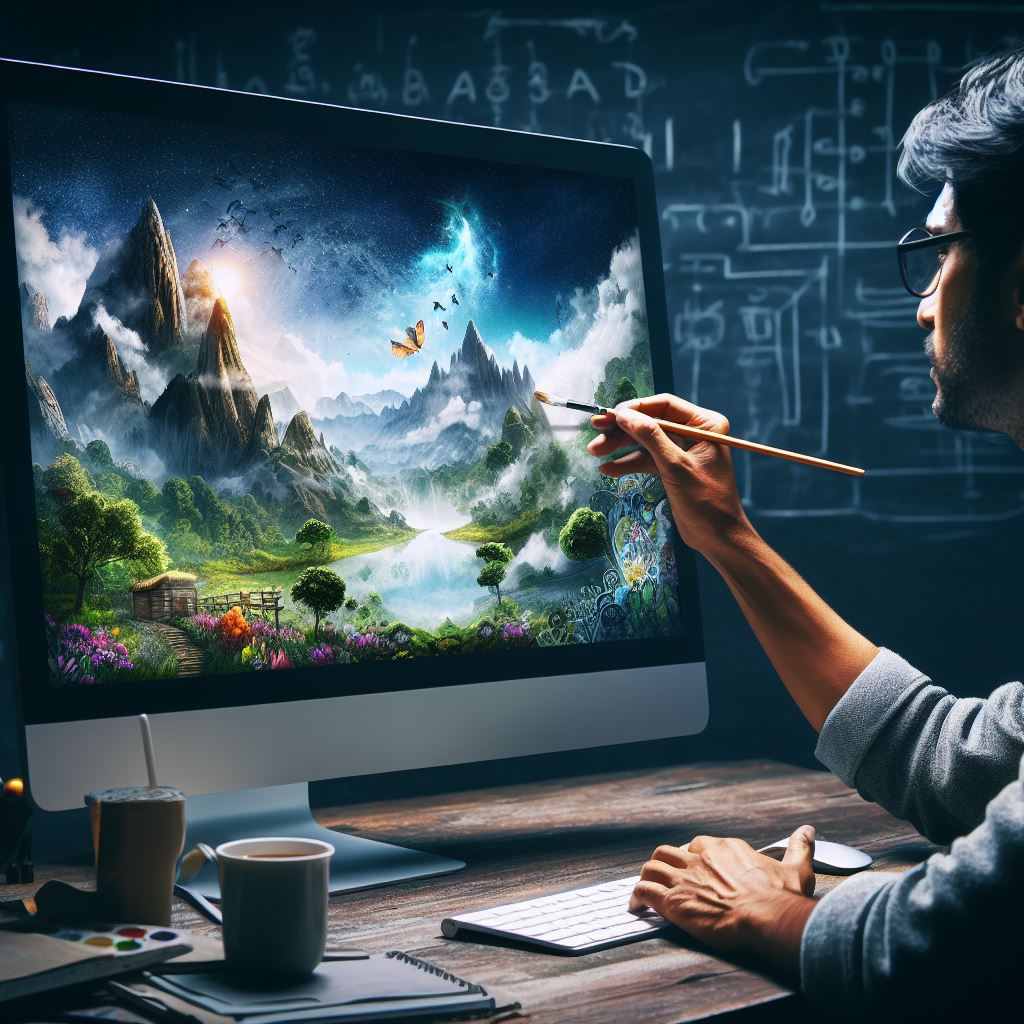 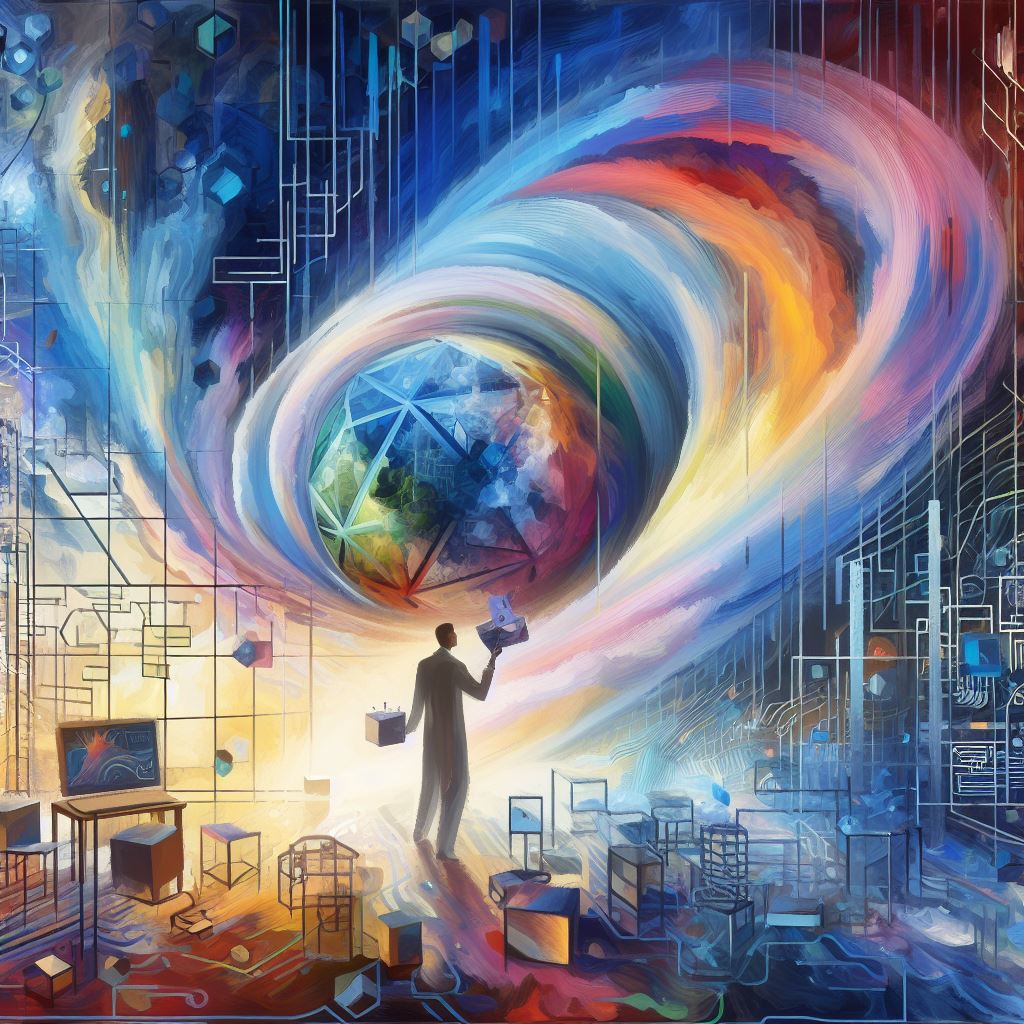 DIFFUSION MODELS
Forward process
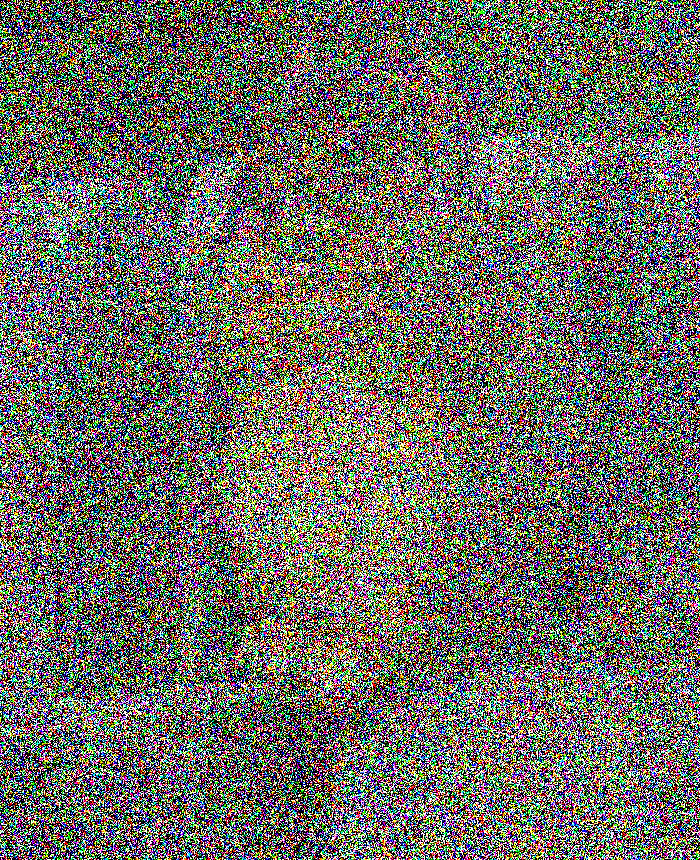 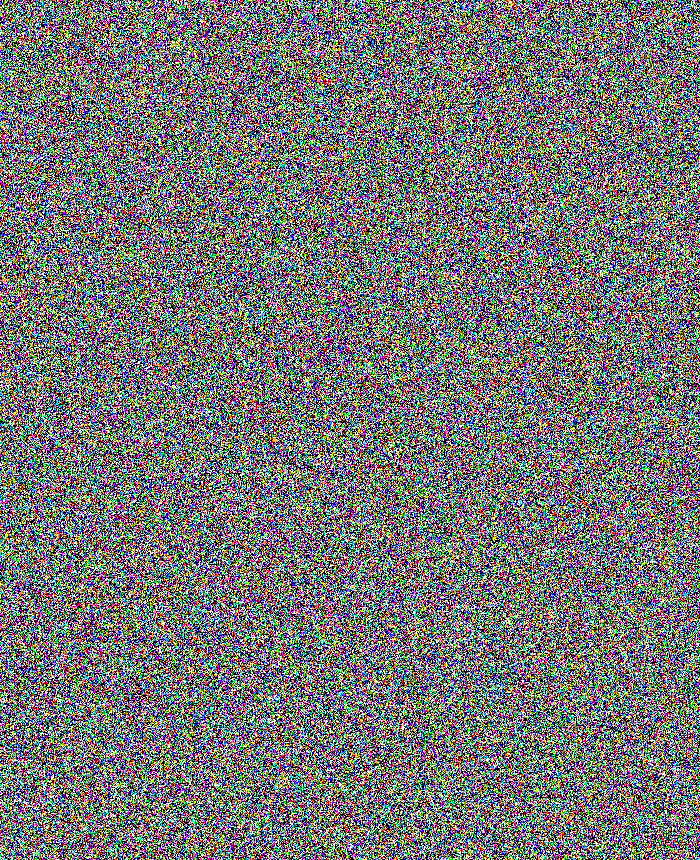 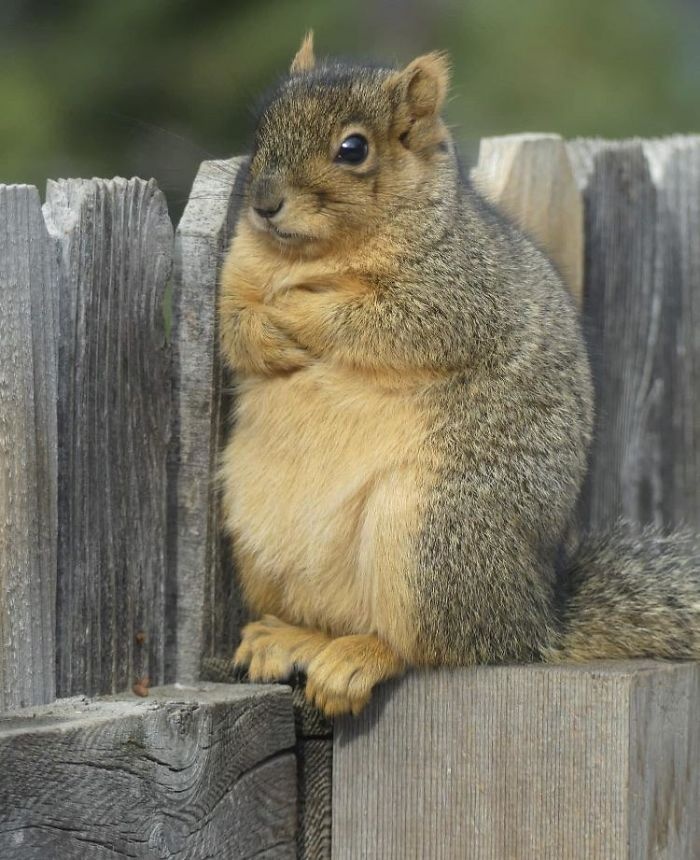 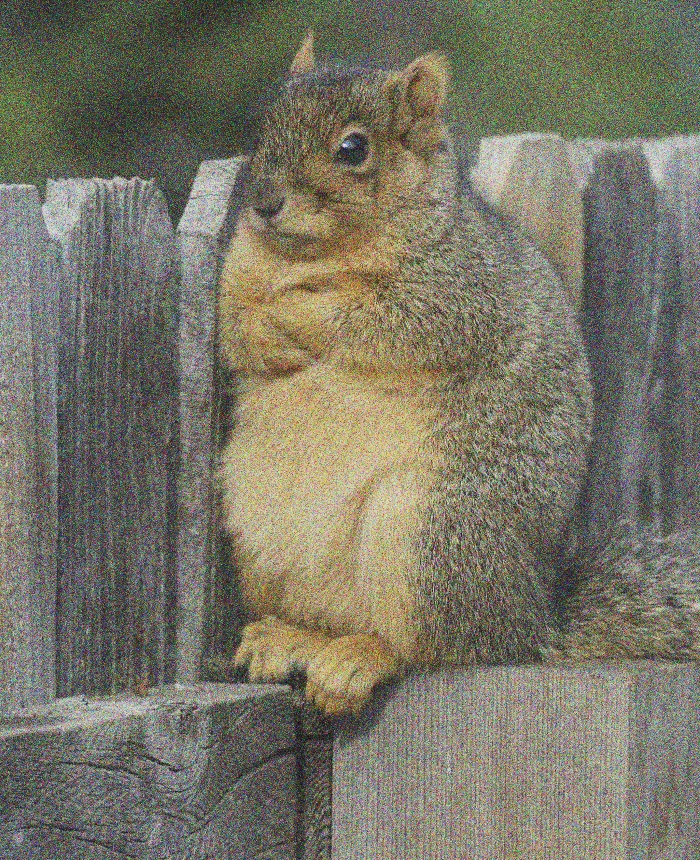 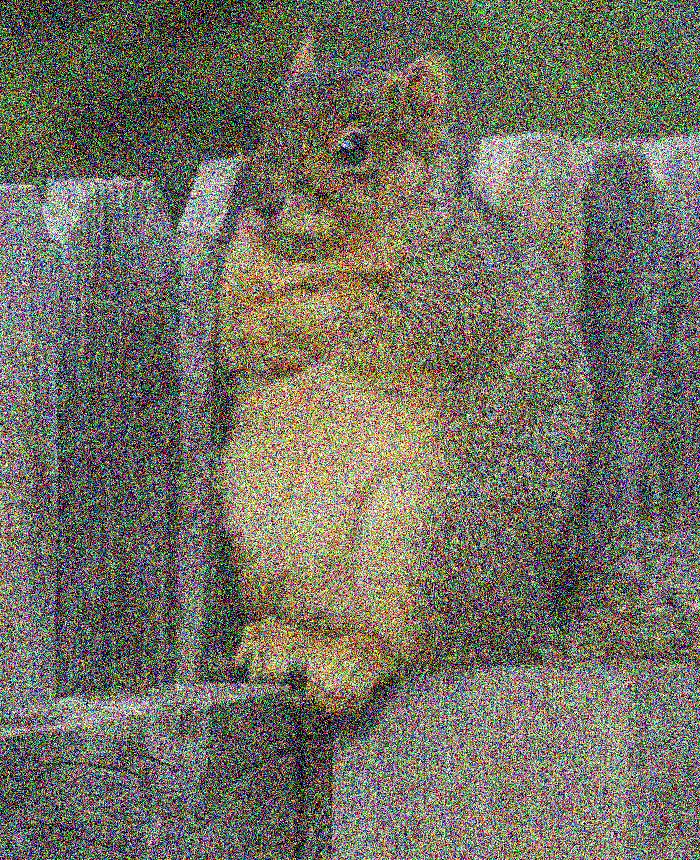 DIFFUSION MODELS
Forward process
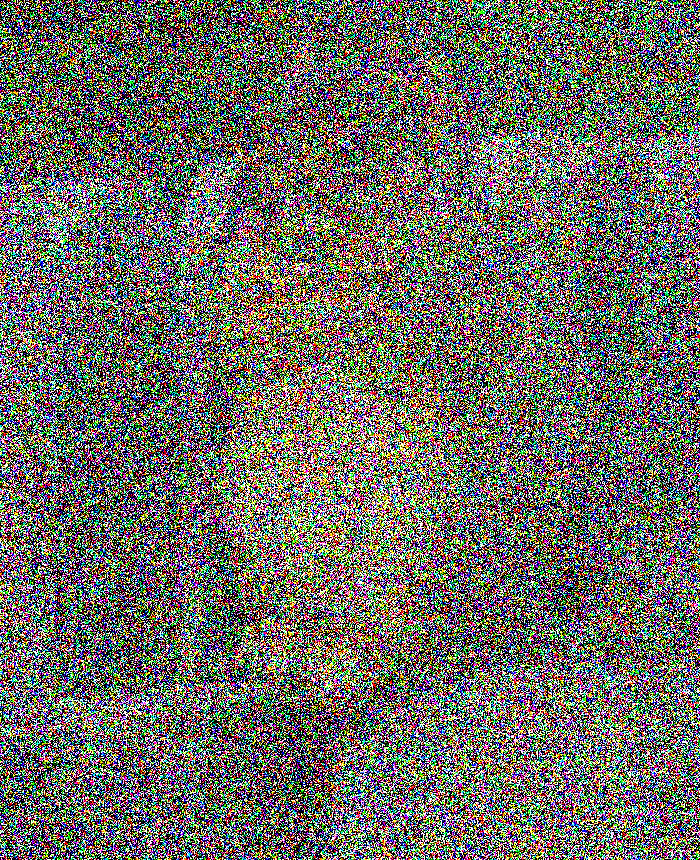 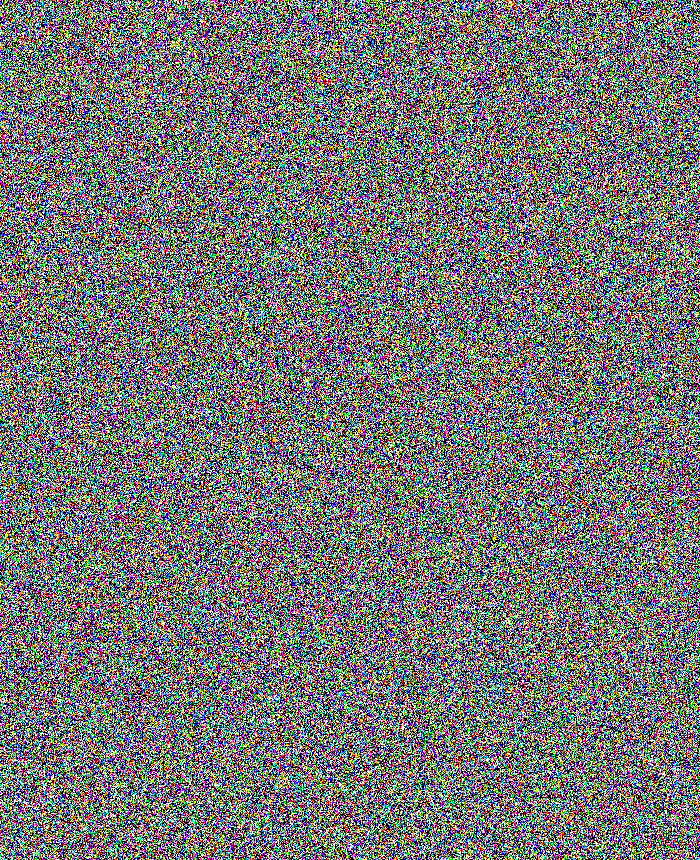 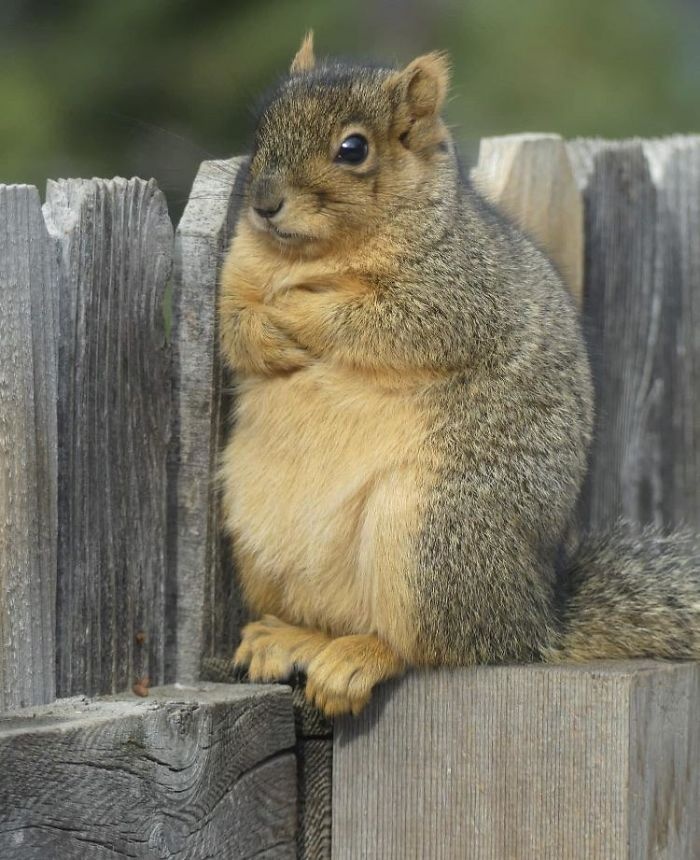 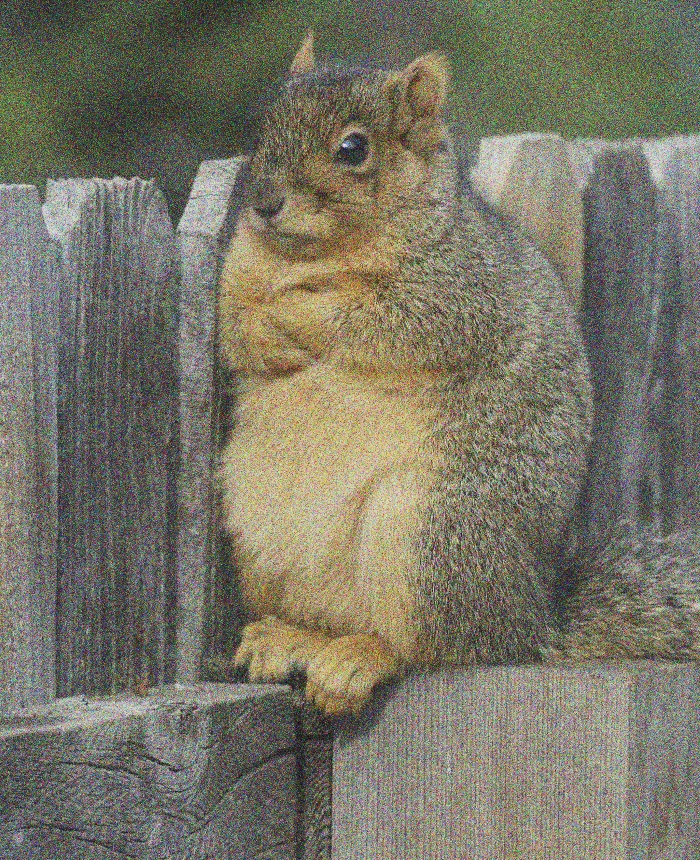 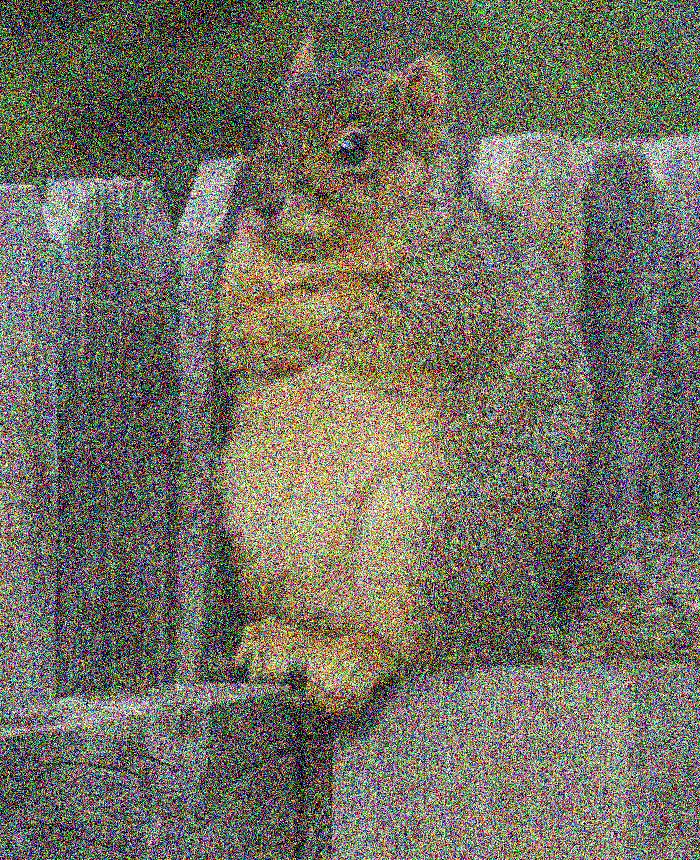 DIFFUSION MODELS
Forward process
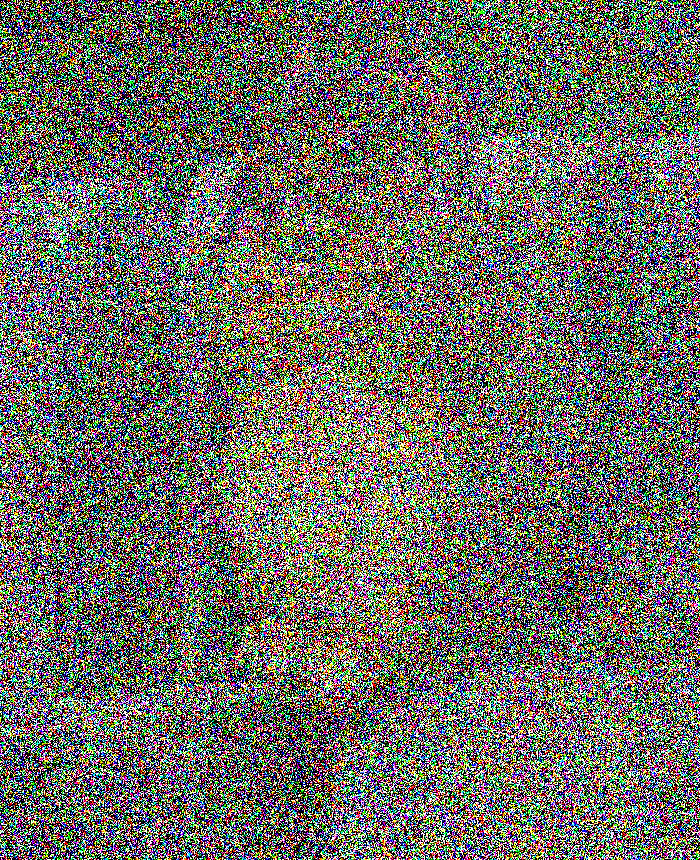 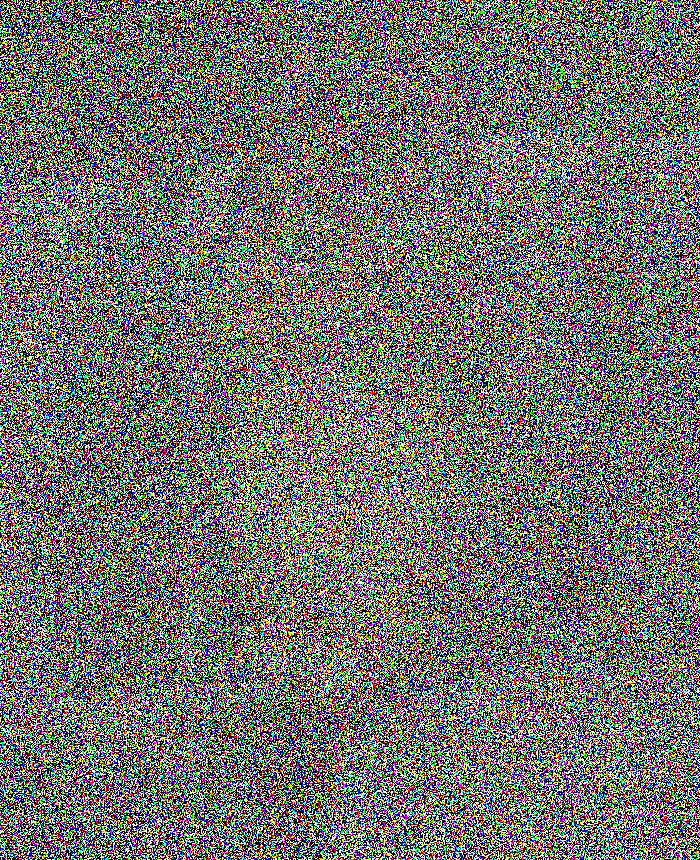 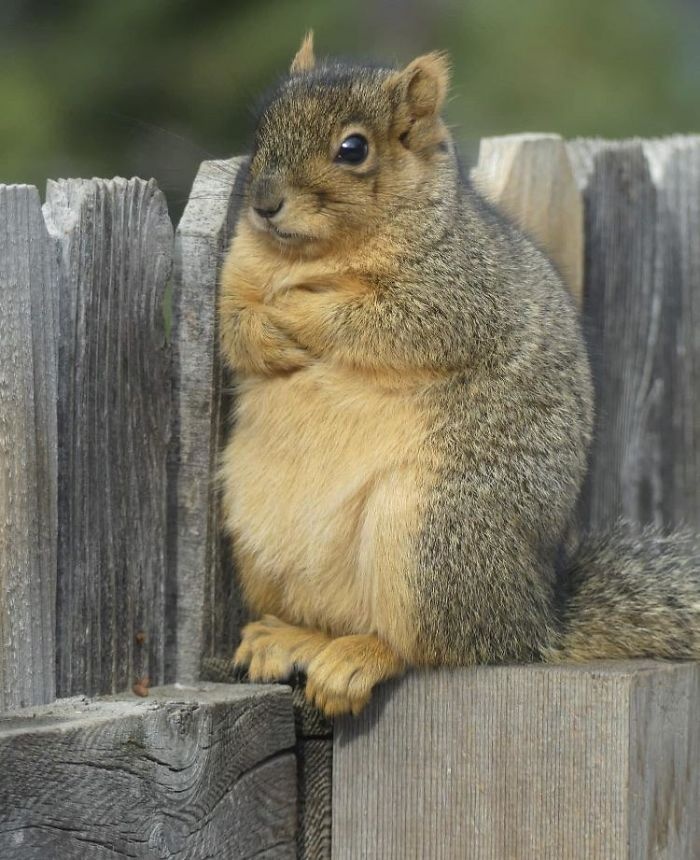 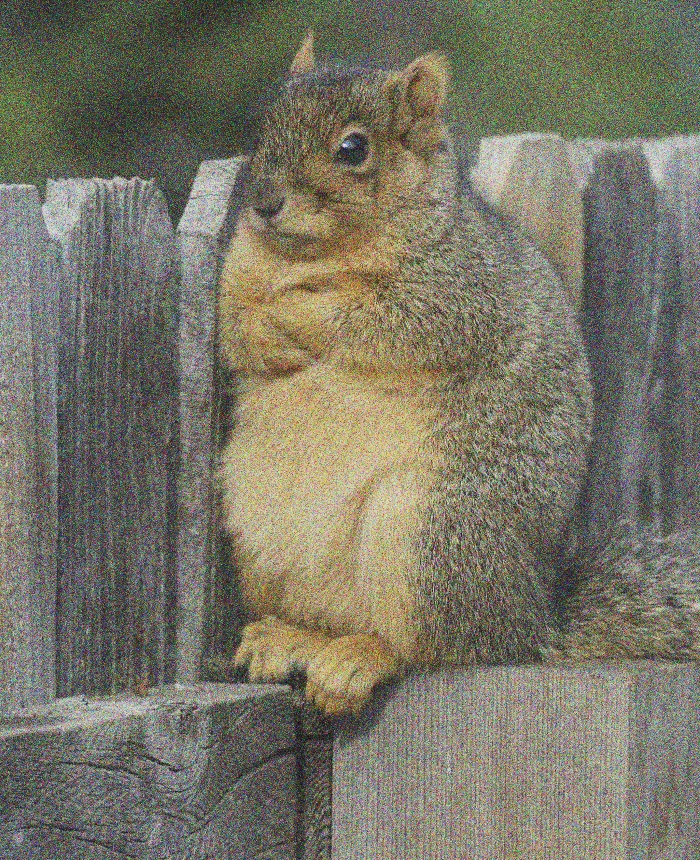 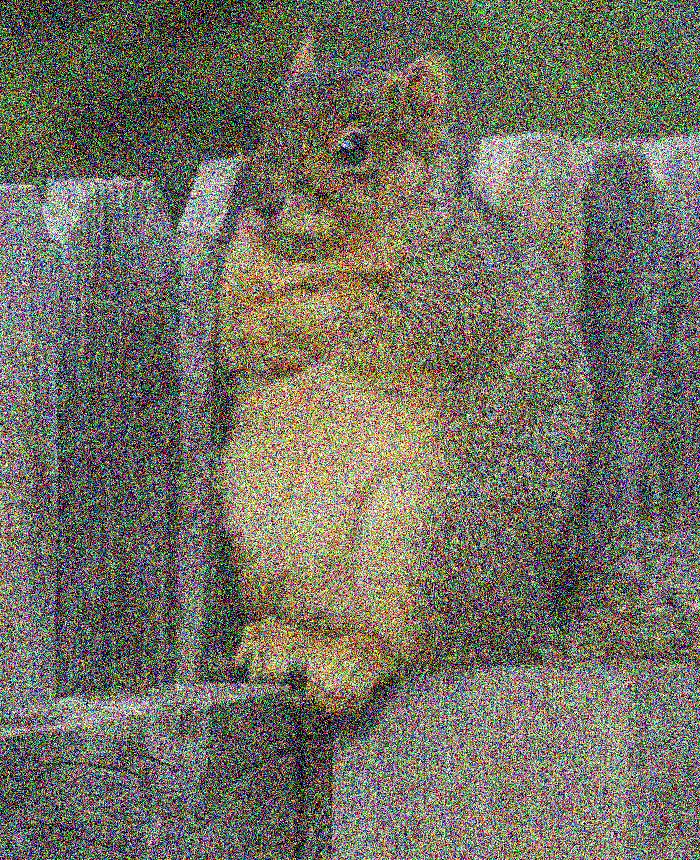 in practice, can only run for finite time
(a few slides later, we will prove why running this reverses the forward process)
DIFFUSION MODELS
Reverse process
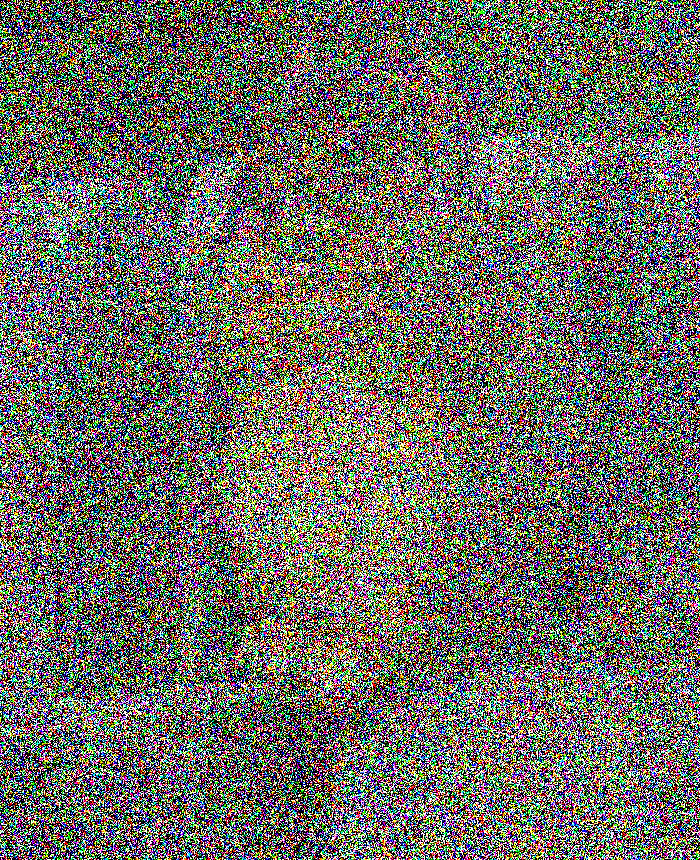 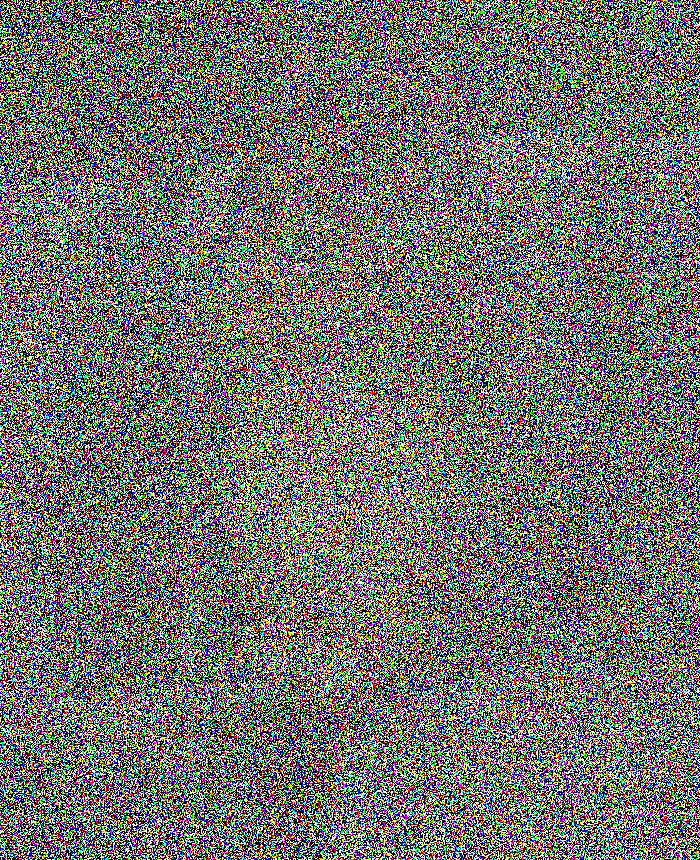 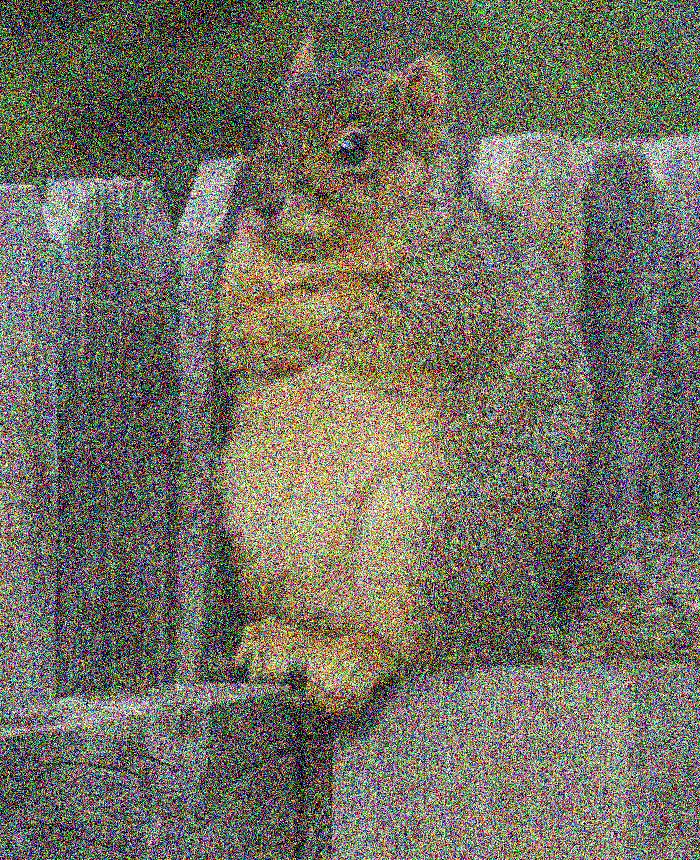 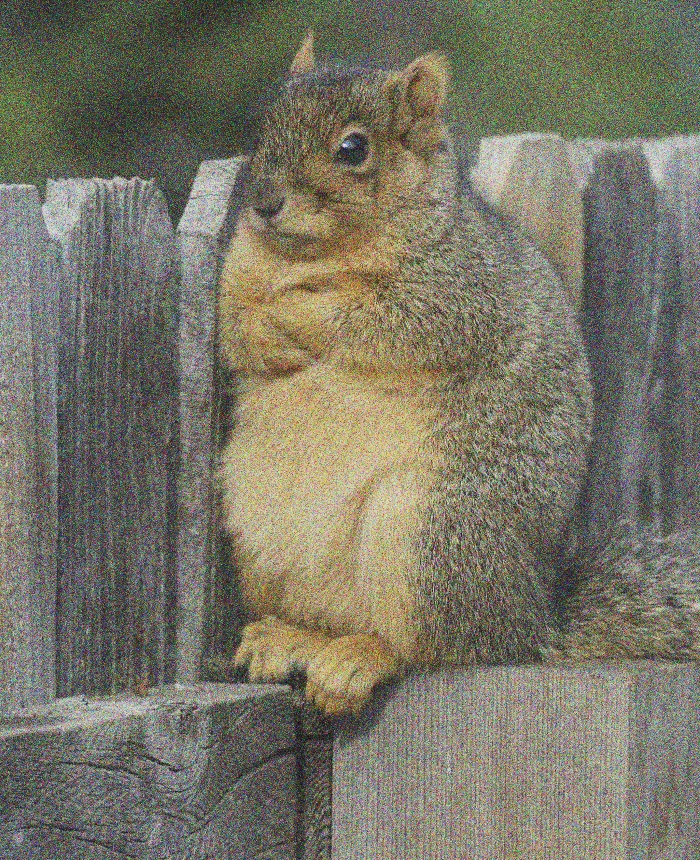 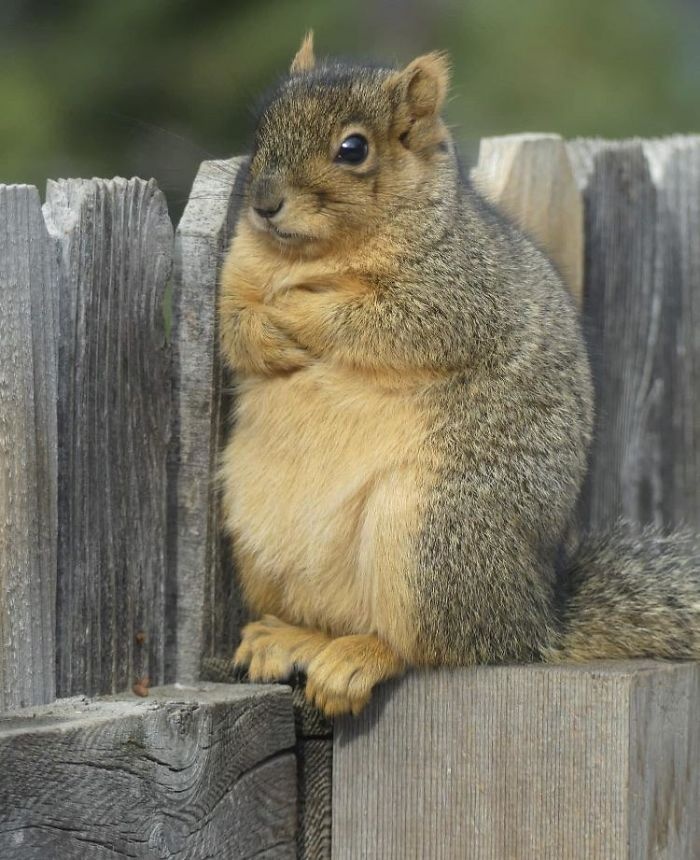 DIFFUSION MODELS
To sample fresh images, run reverse process w/ Gaussian initialization
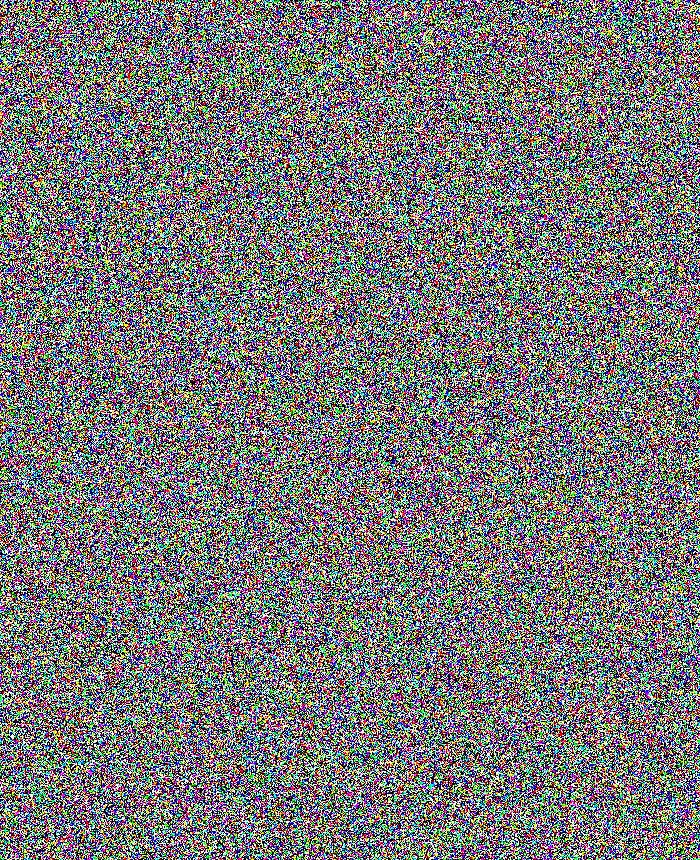 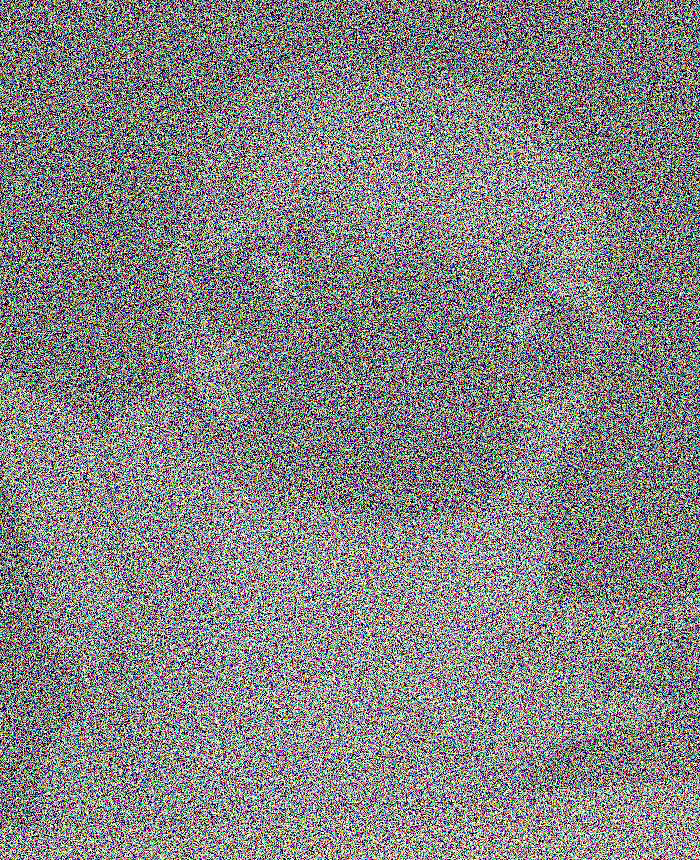 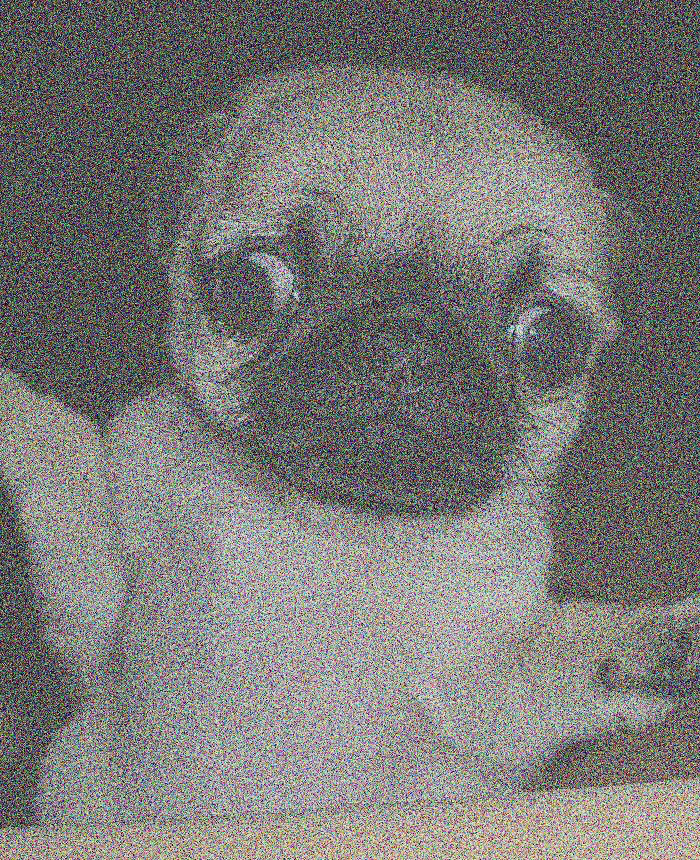 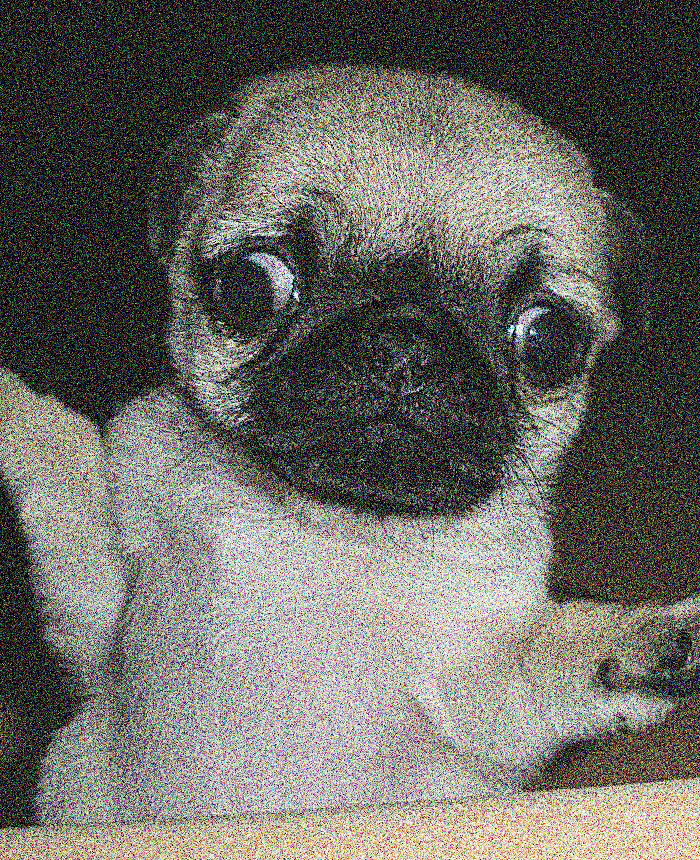 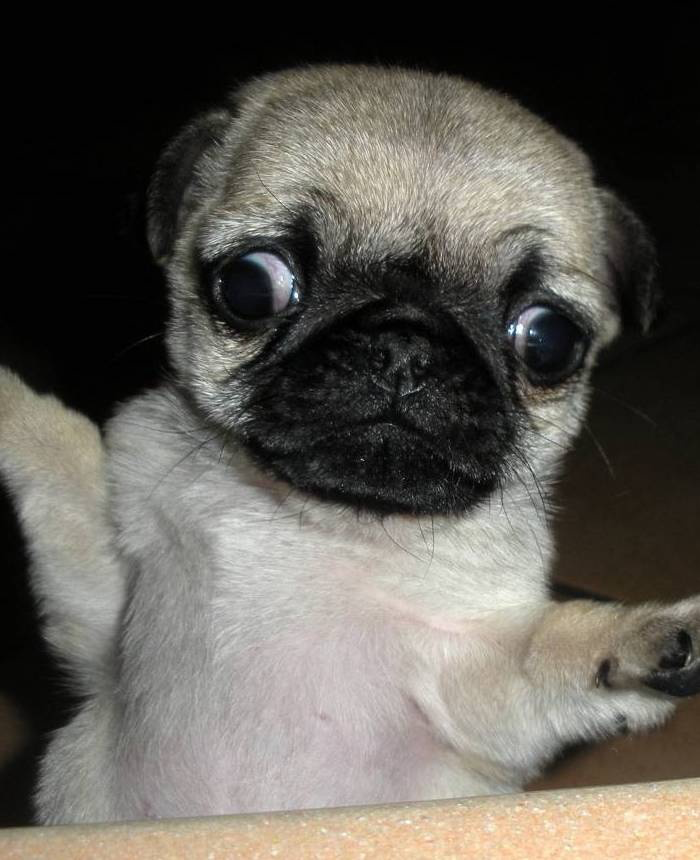 initialize at pure Gaussian
DIFFUSION MODELS
To sample fresh images, run reverse process w/ Gaussian initialization
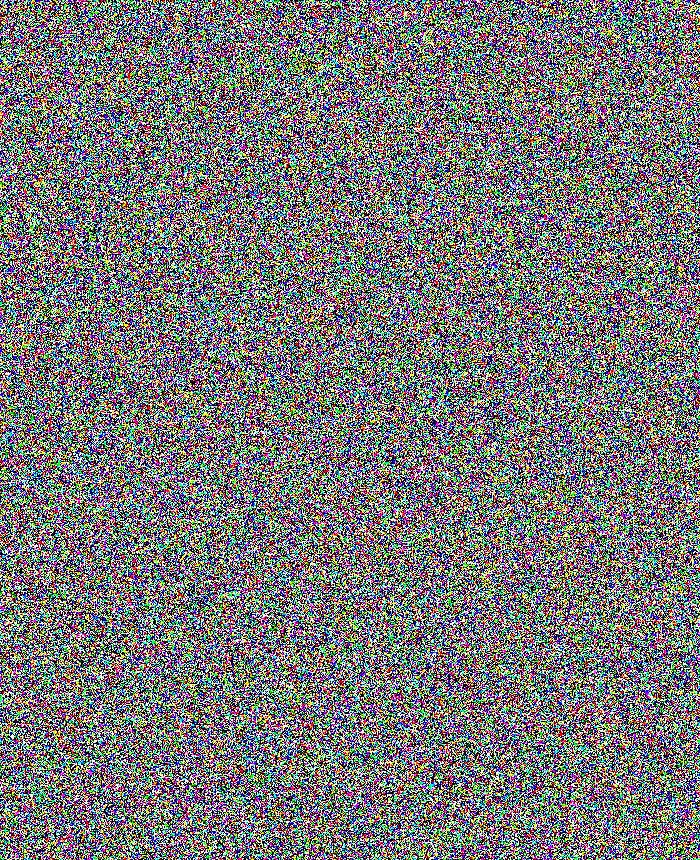 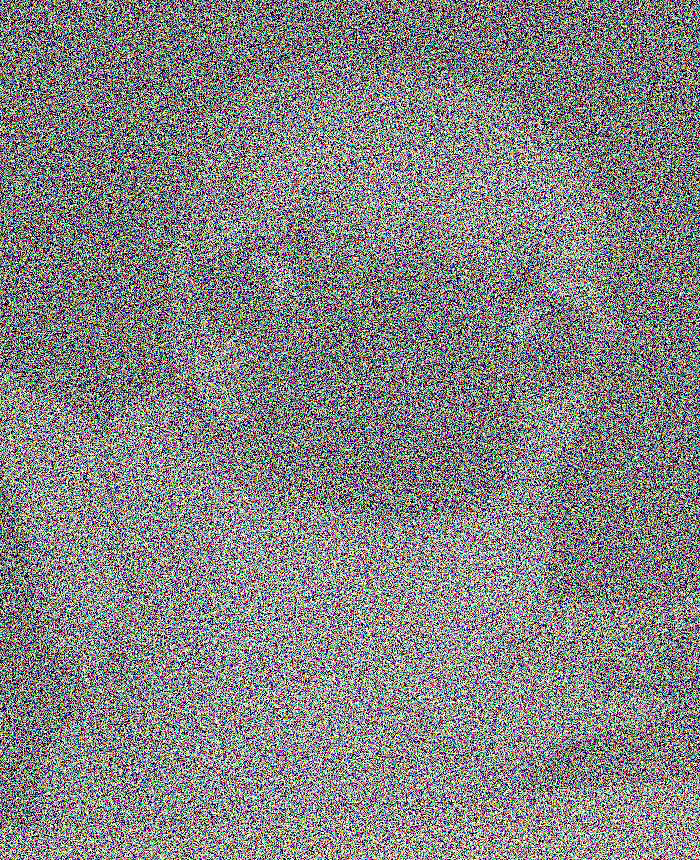 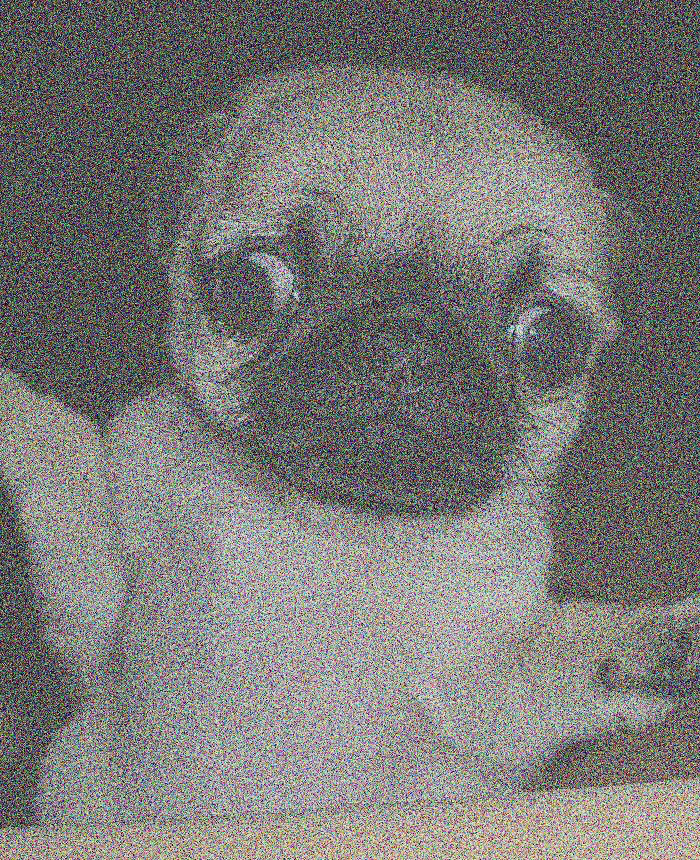 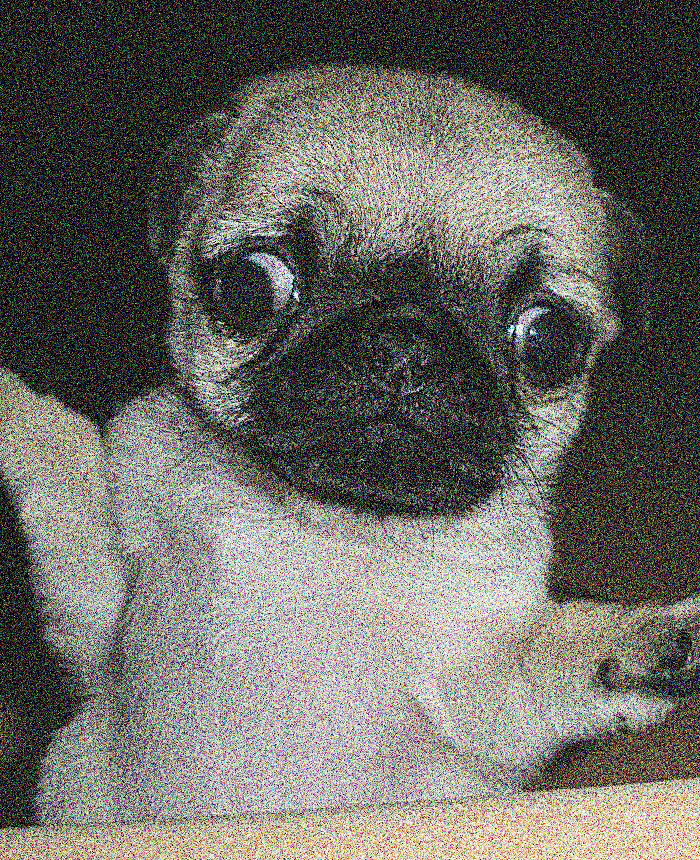 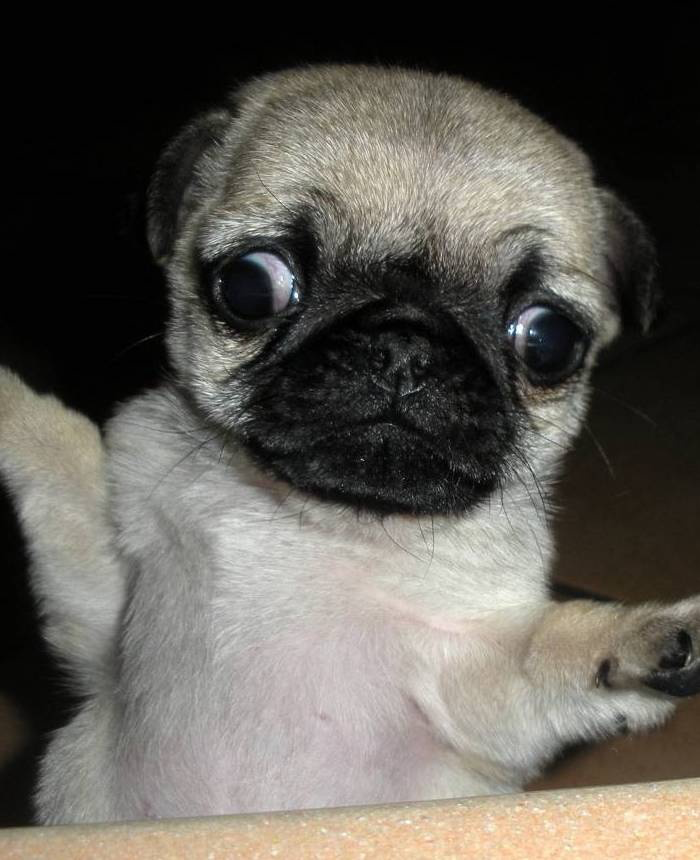 initialize at pure Gaussian
“score function”
we don’t have access to this!
SCORE MATCHING
Score function: Bayes-optimal estimate for noise (up to scaling)
PROOF OF TWEEDIE’S FORMULA
PROOF OF TWEEDIE’S FORMULA
SCORE MATCHING
Score function: Bayes-optimal estimate for noise (up to scaling)
SCORE MATCHING
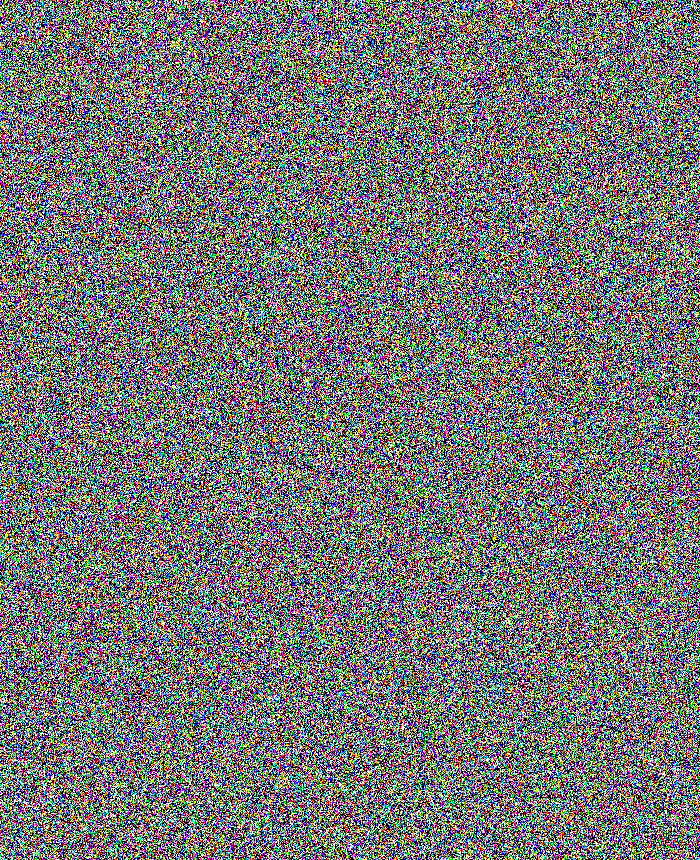 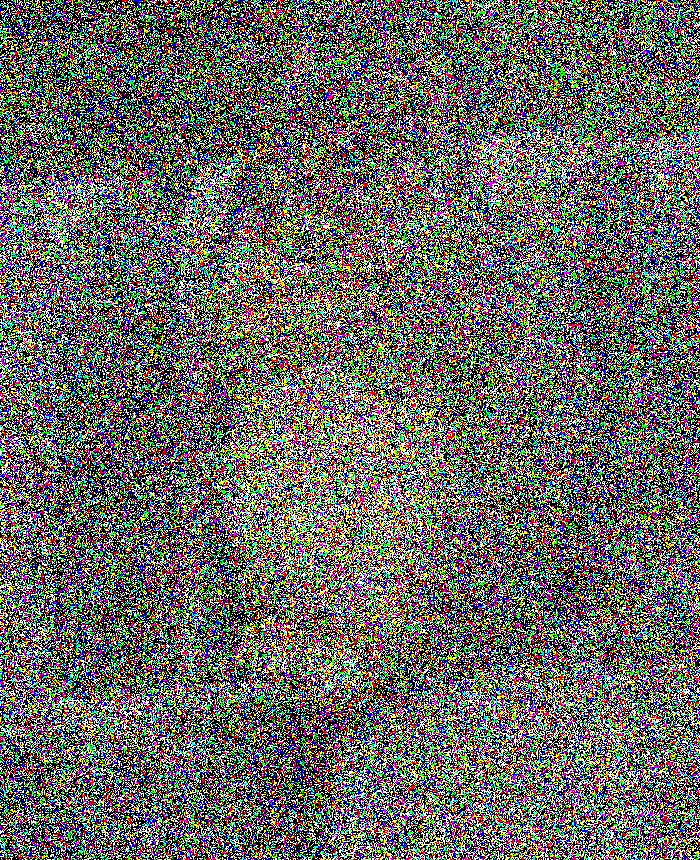 SCORE MATCHING
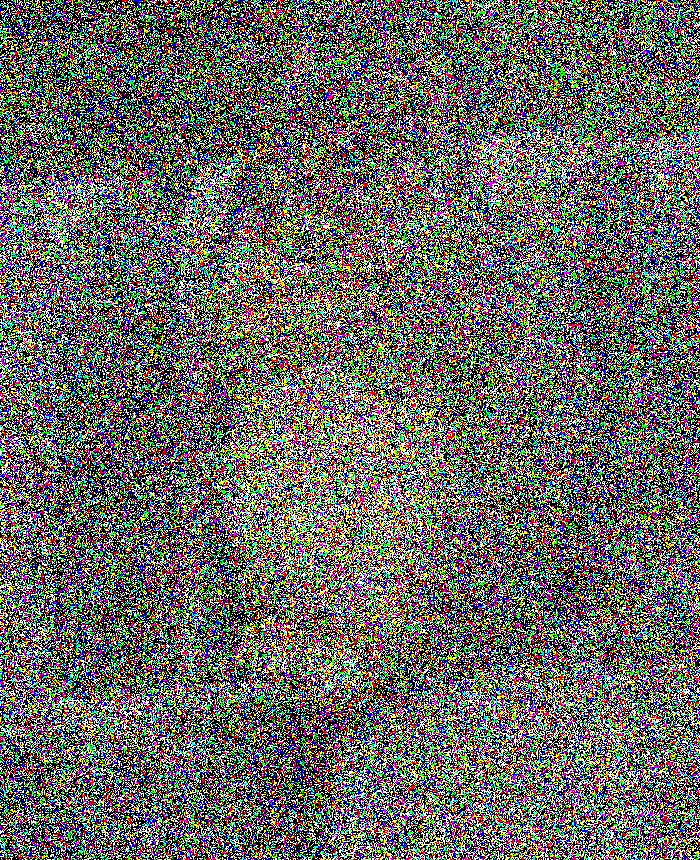 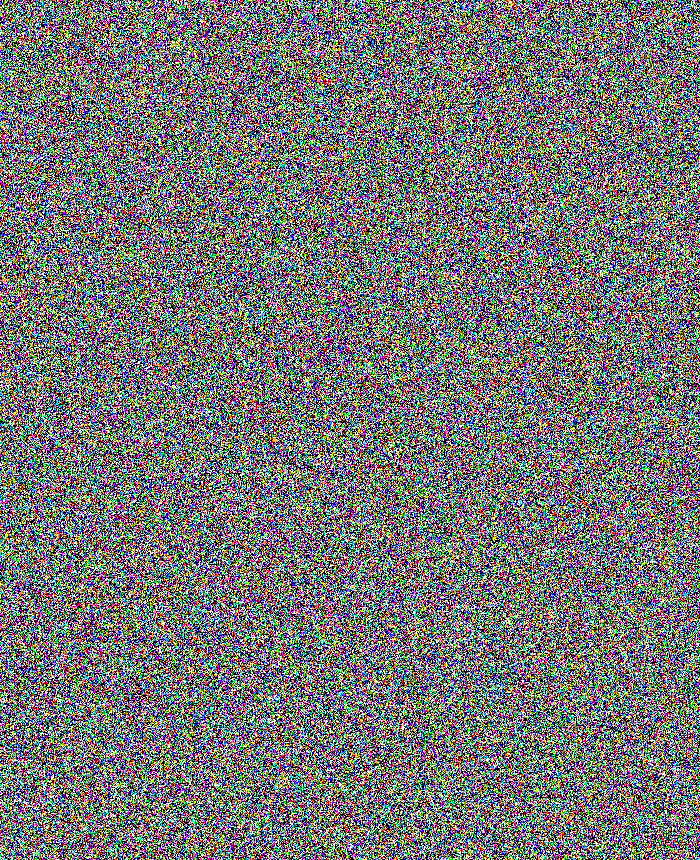 DIFFUSION MODELS
Reverse process (in practice)
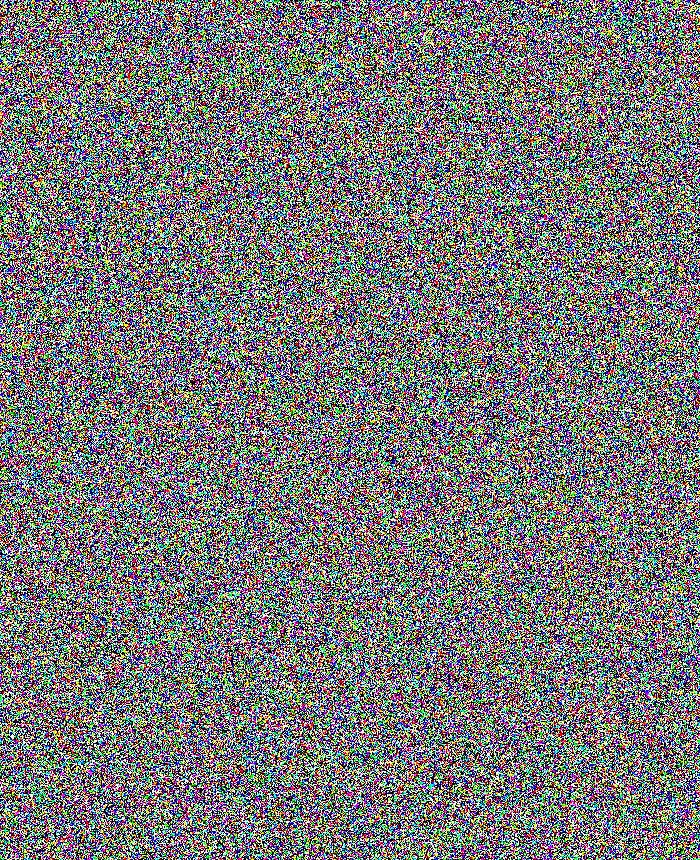 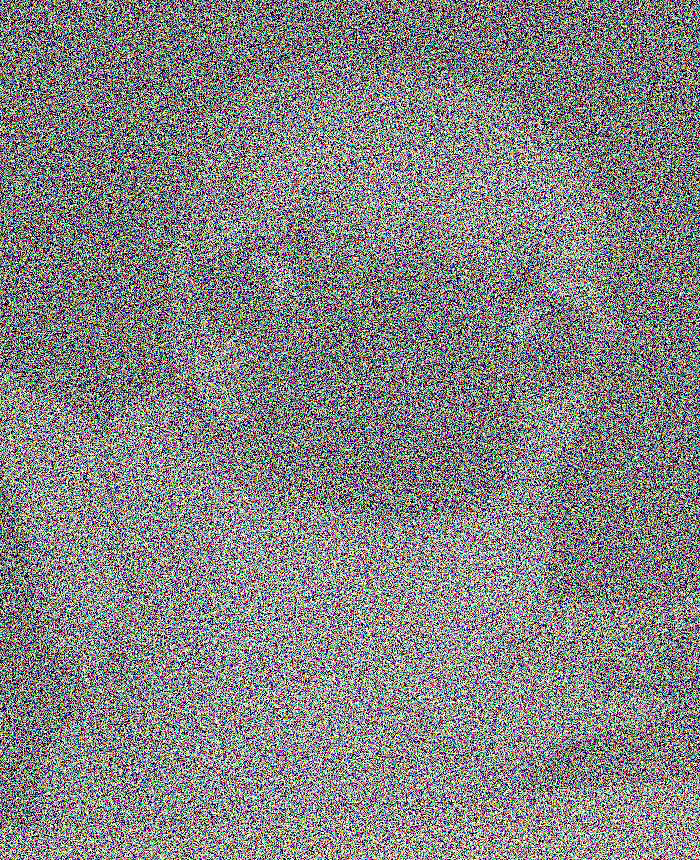 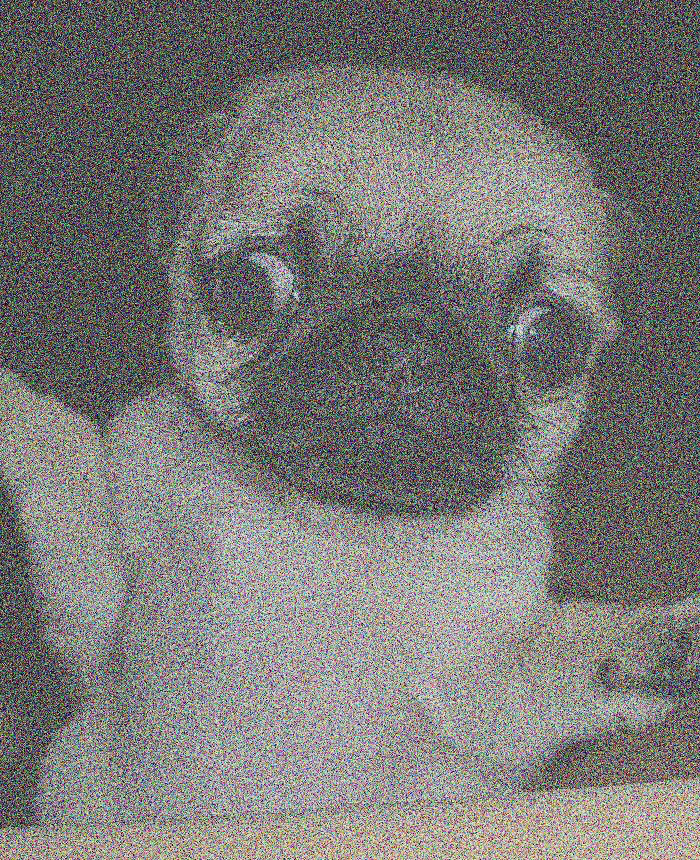 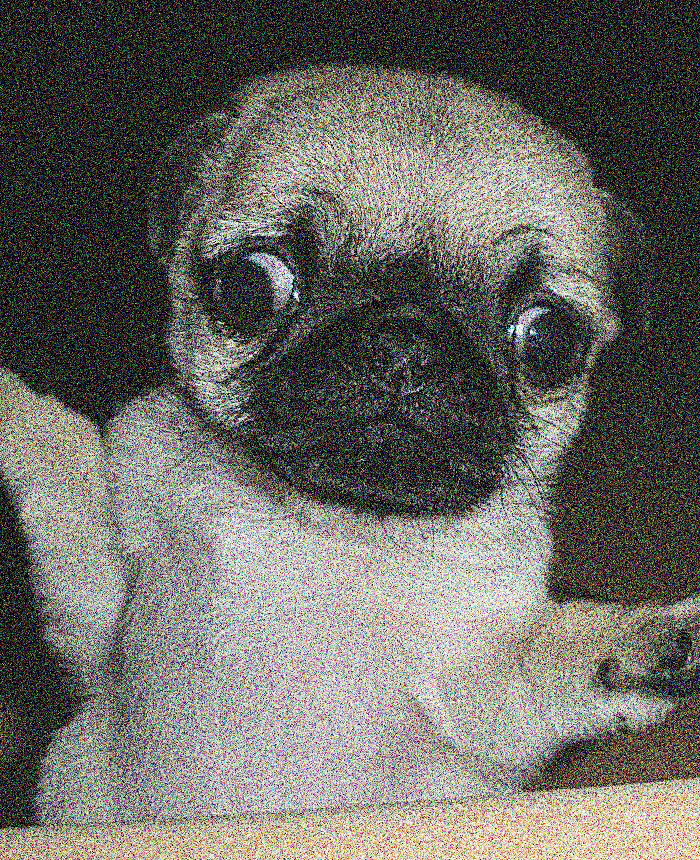 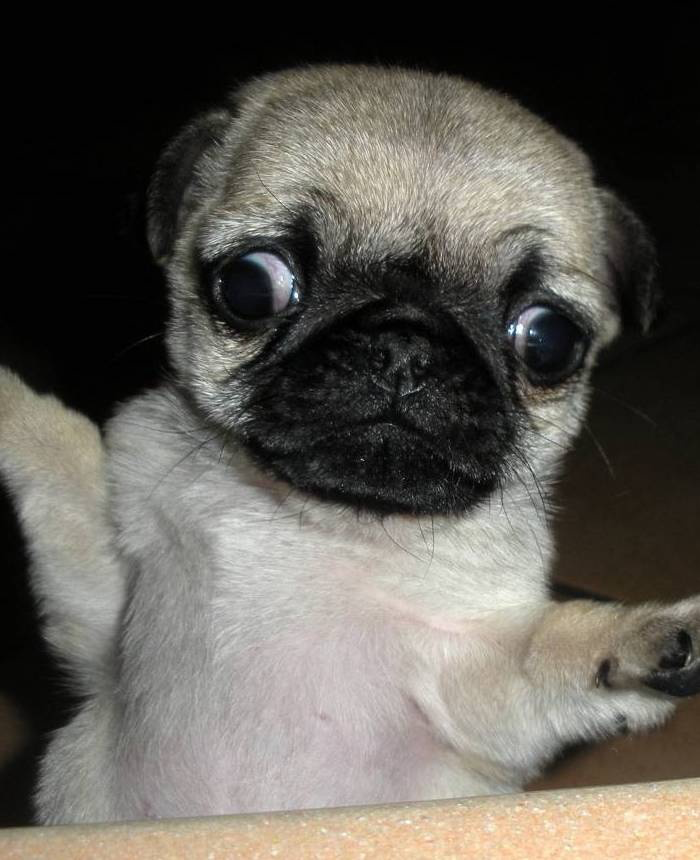 initialize at pure Gaussian
DIFFUSION MODELS
Reverse process (in practice)
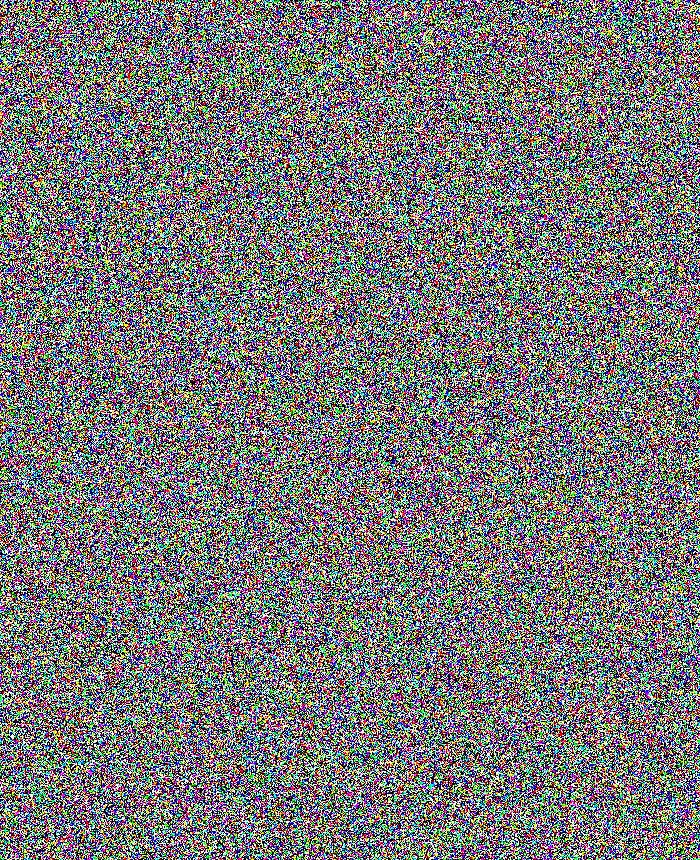 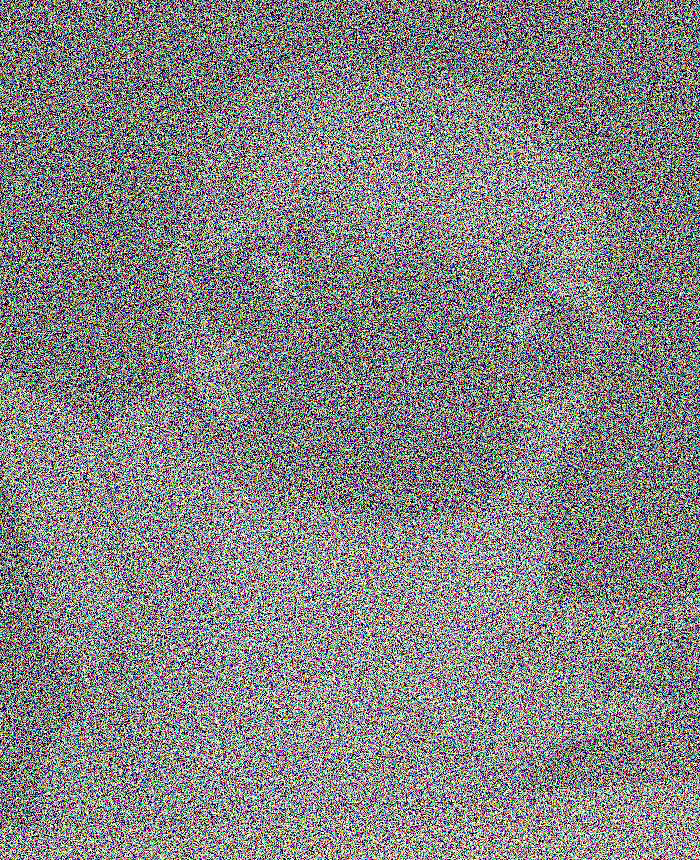 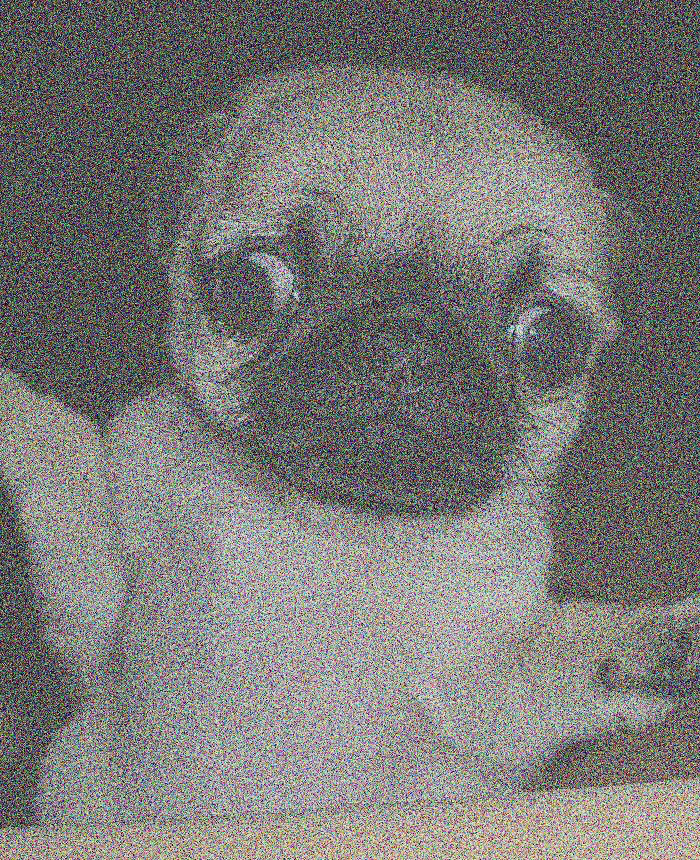 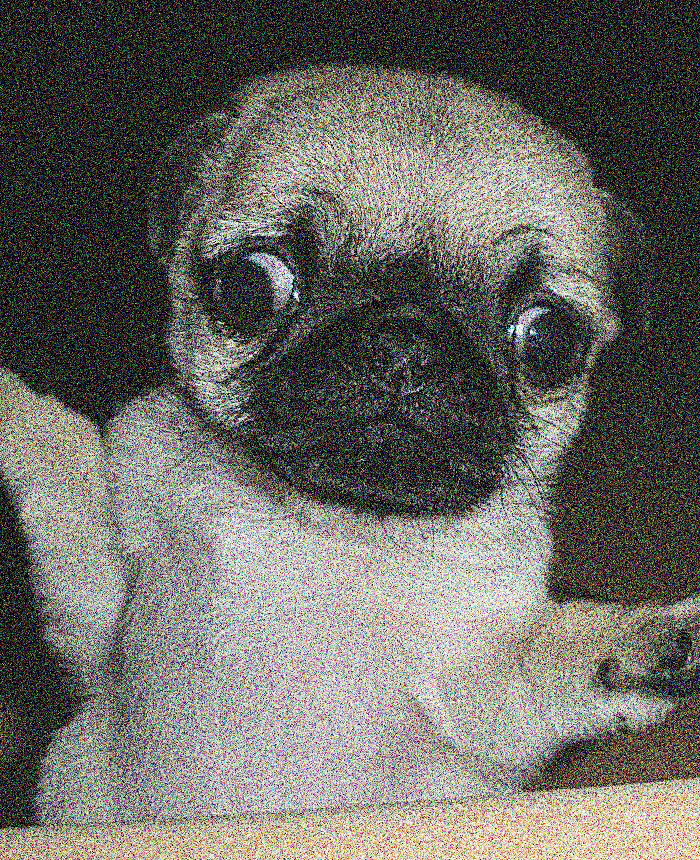 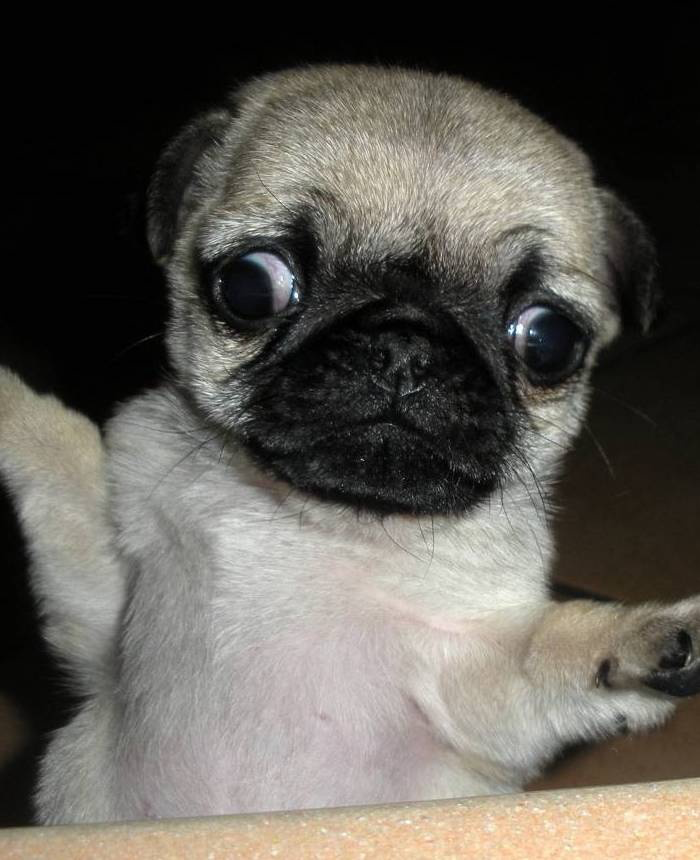 initialize at pure Gaussian
can’t run in continuous time, need to discretize
DIFFUSION MODELS
Reverse process (in practice)
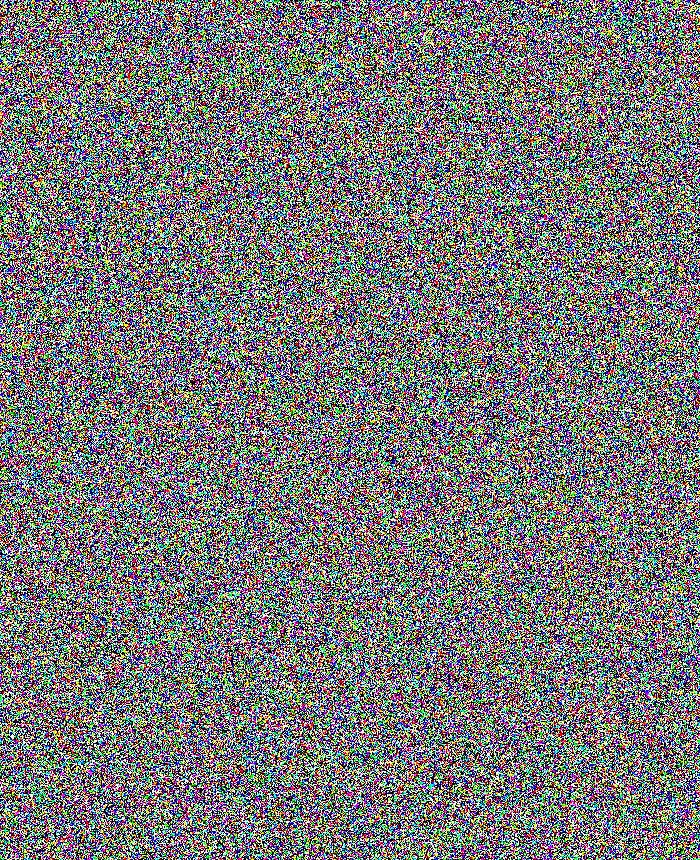 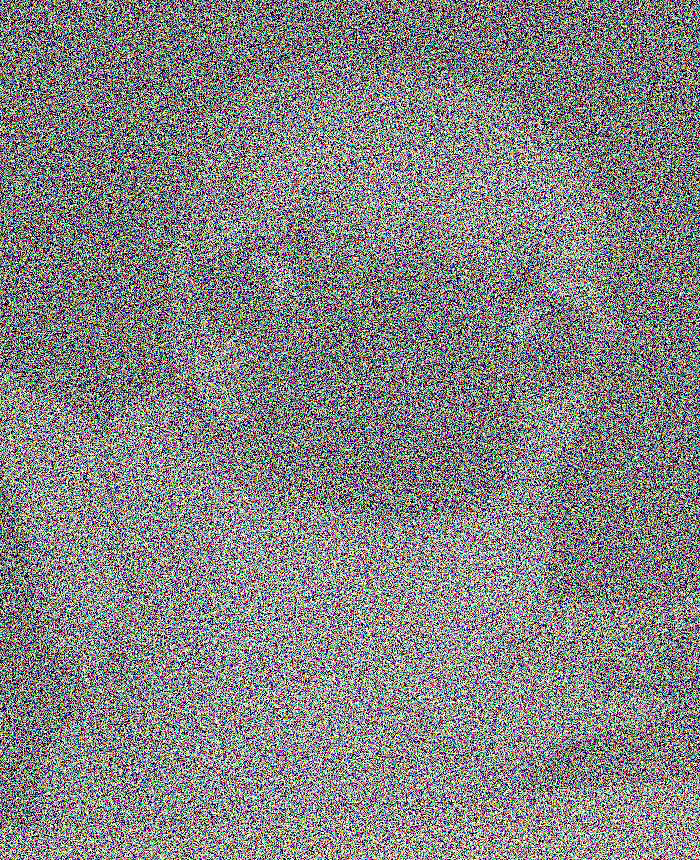 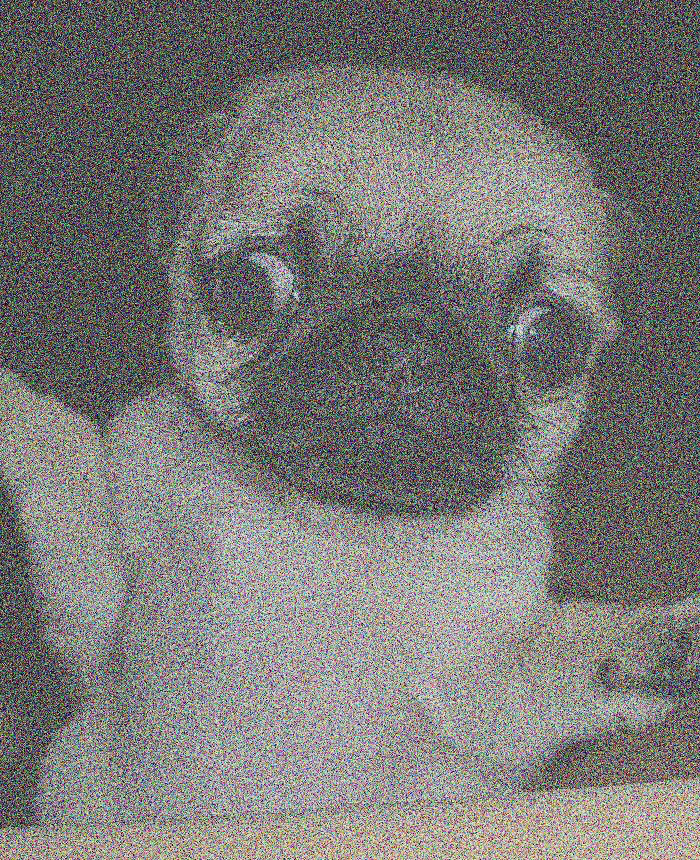 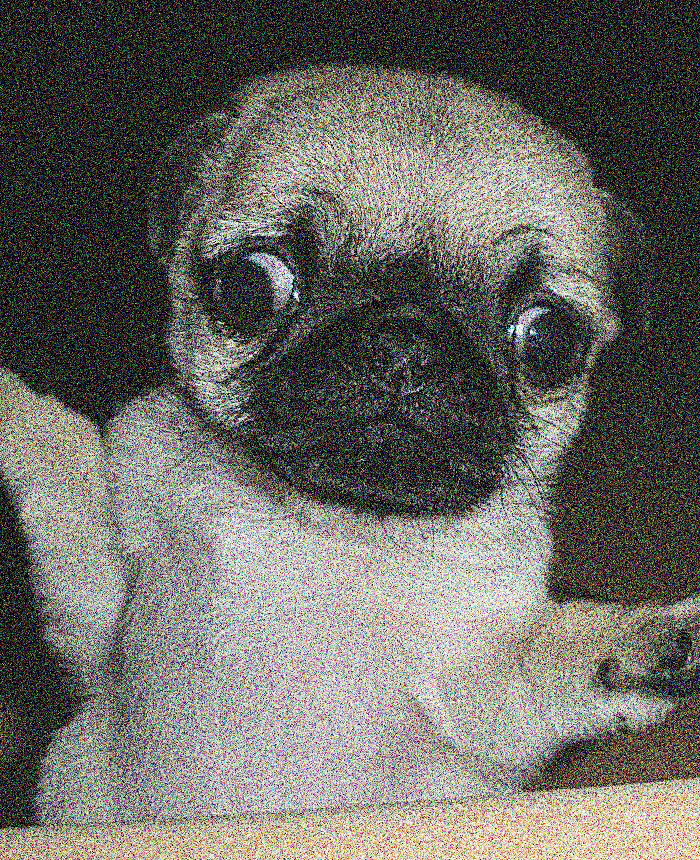 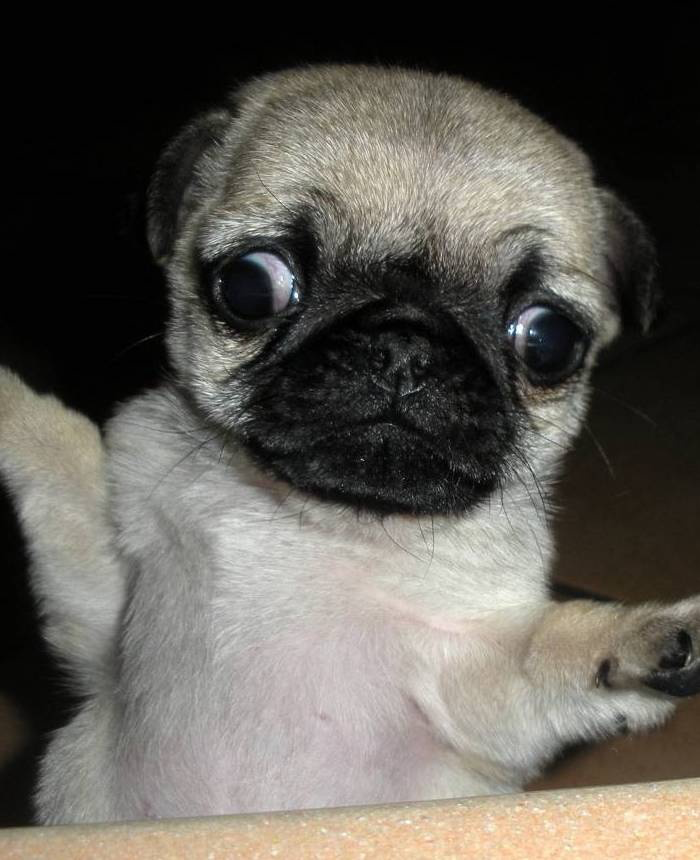 initialize at pure Gaussian
can’t run in continuous time, need to discretize
DIFFUSION MODELS
Reverse process (in practice)
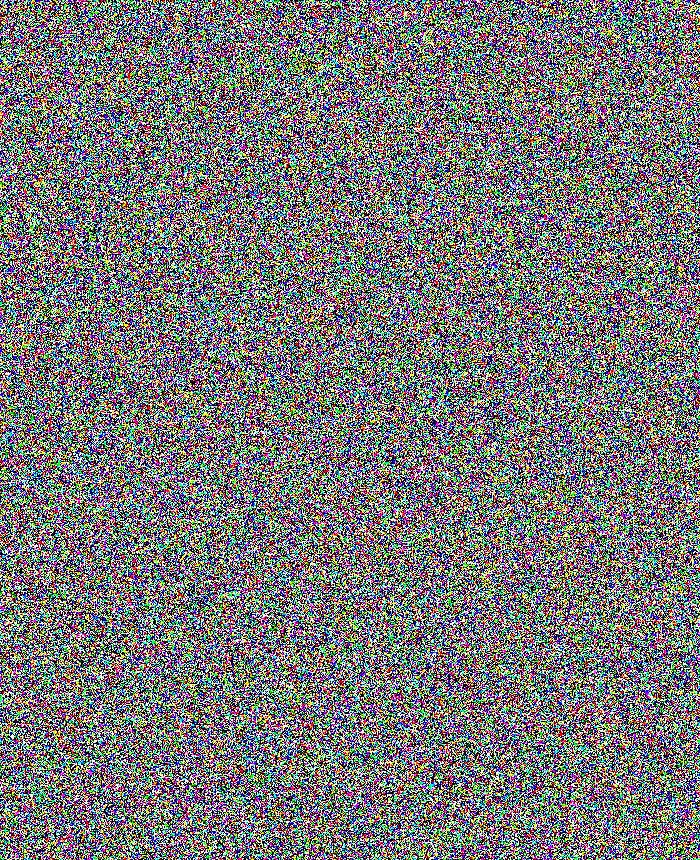 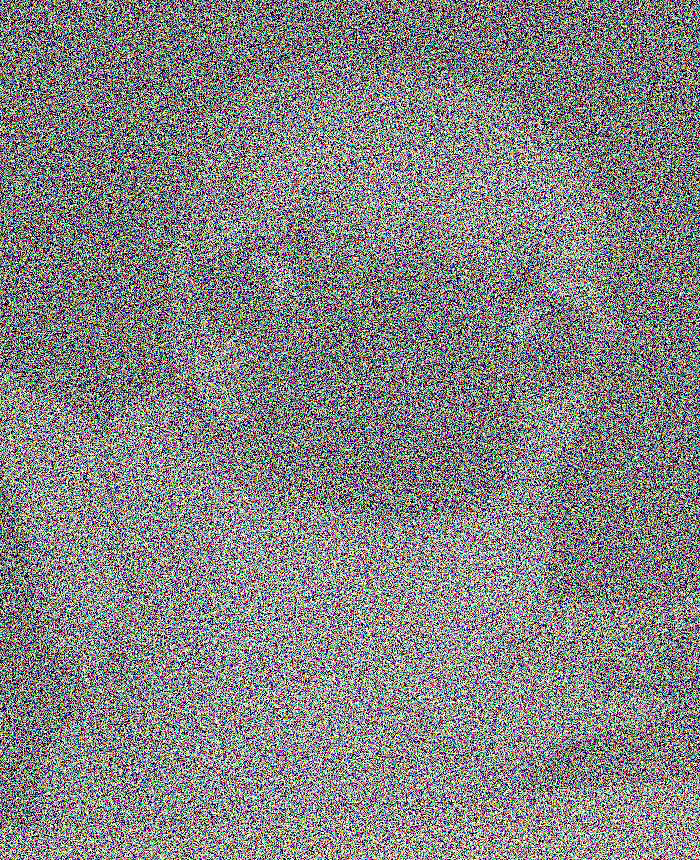 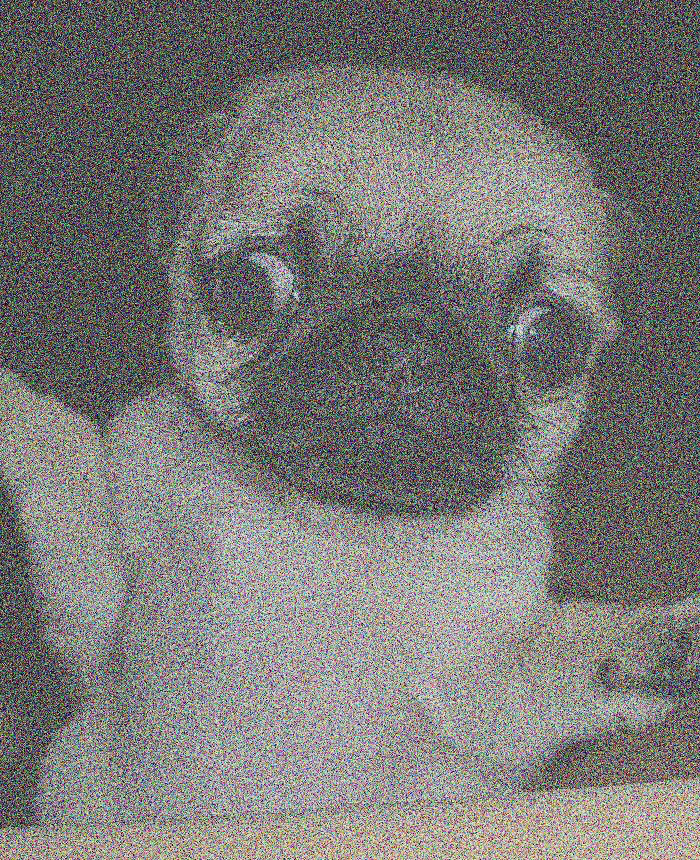 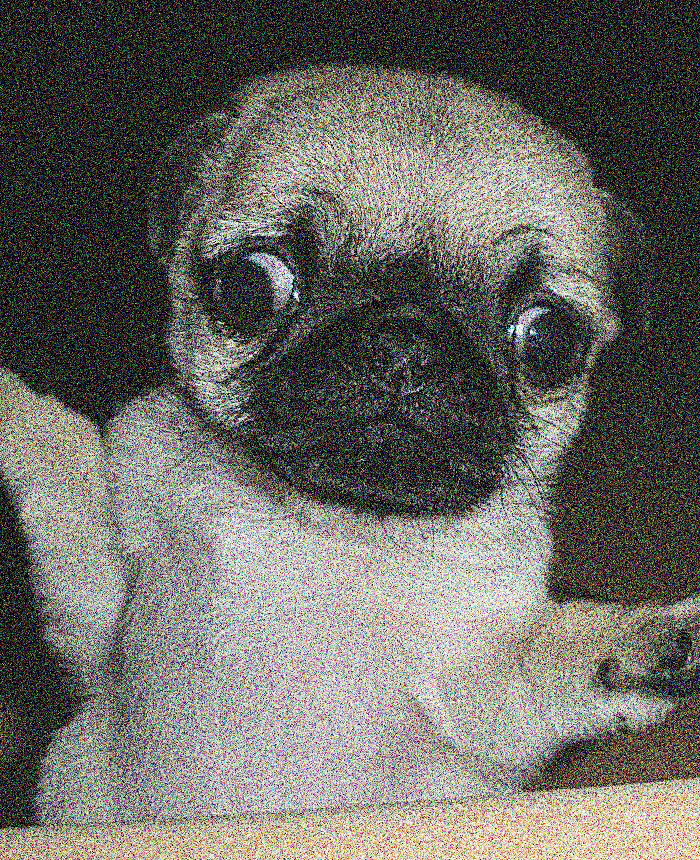 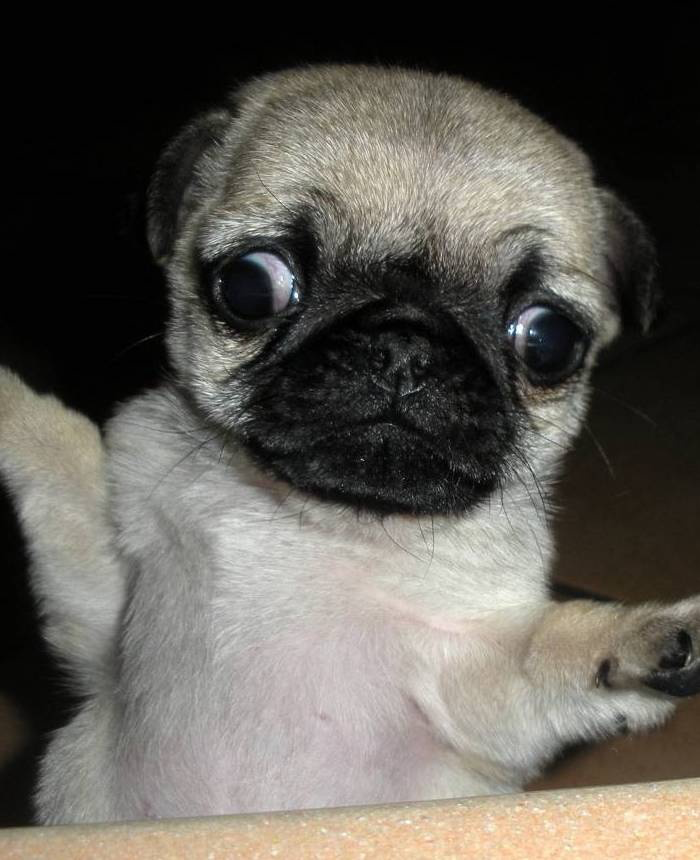 initialize at pure Gaussian
Linear SDE, so we can solve exactly
DIFFUSION MODELS
Reverse process (in practice)
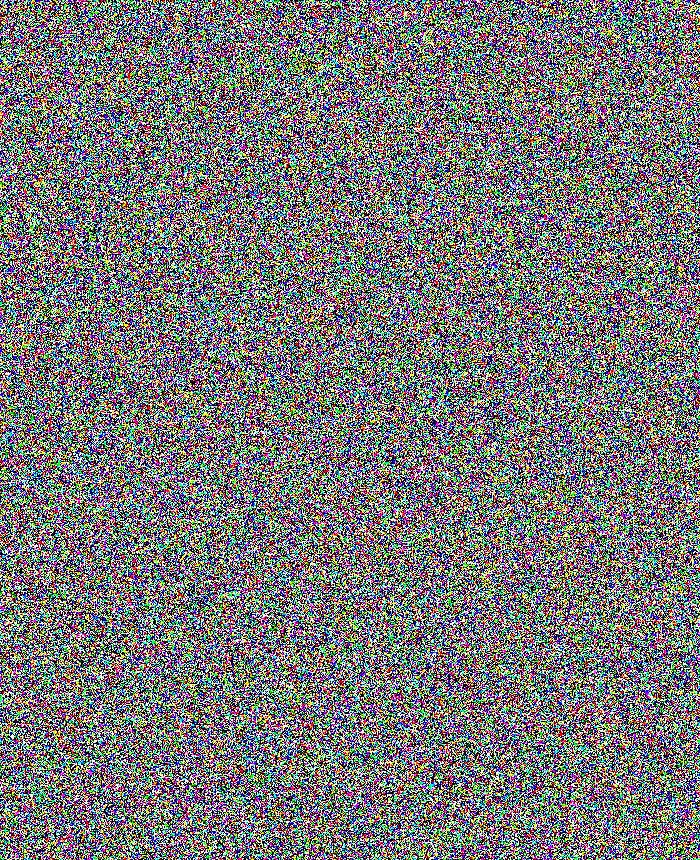 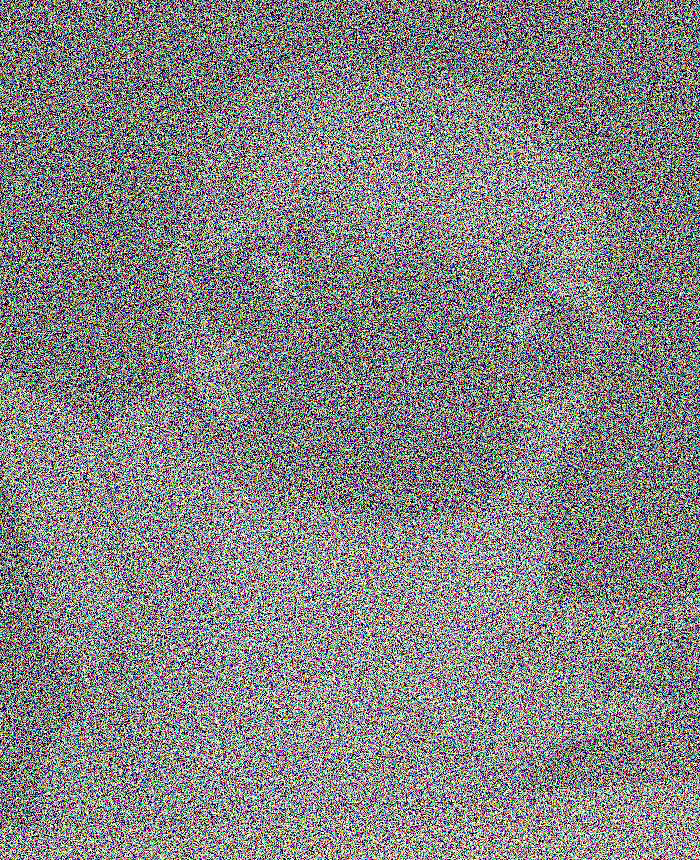 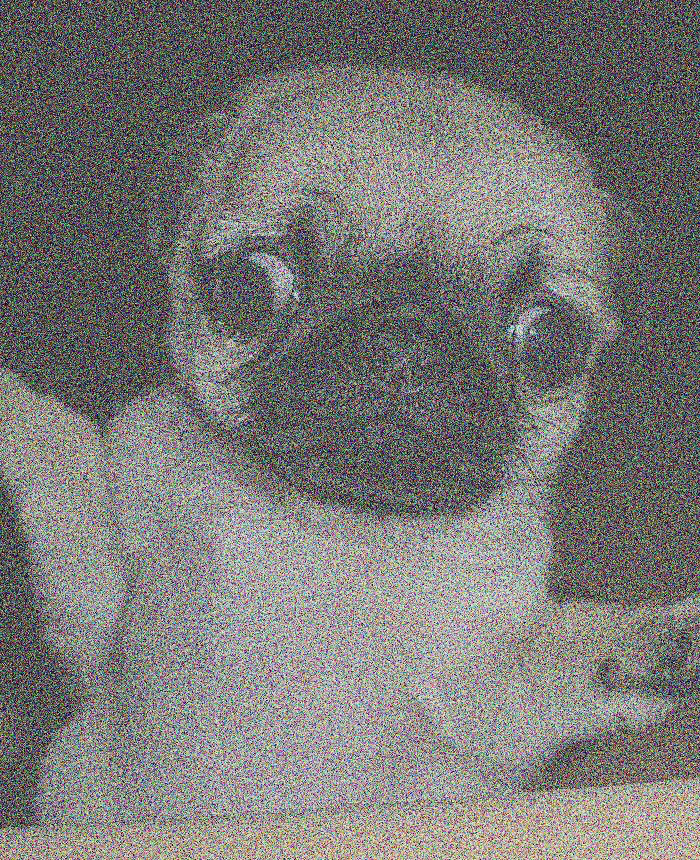 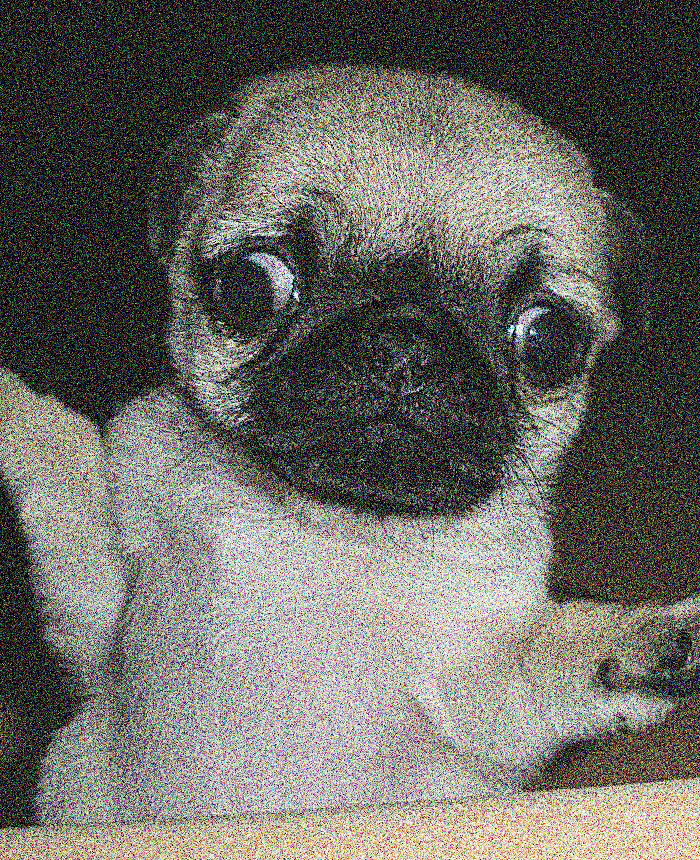 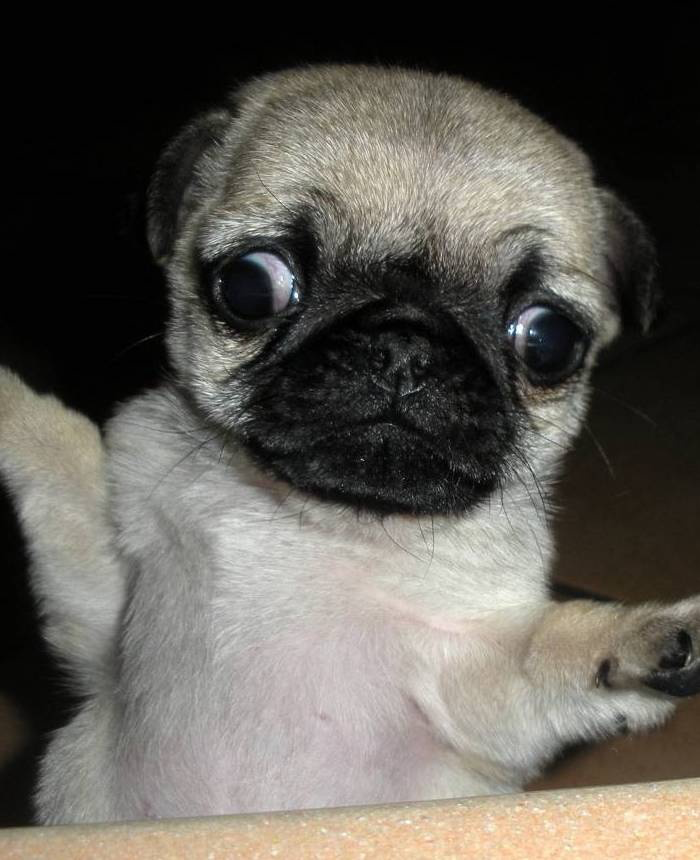 initialize at pure Gaussian
JUSTIFICATION FOR THE REVERSE SDE
Primer on diffusion models

Discretization analysis

Course recap
PRIOR WORK
ASSUMPTIONS
II is standard and necessary to get TV convergence
III is significantly weaker than what is needed in prior work (e.g. distribution does not have to be approximately log-concave)
CONVERGENCE GUARANTEE
discretization error
score error
COMPARISON TO LANGEVIN MCMC
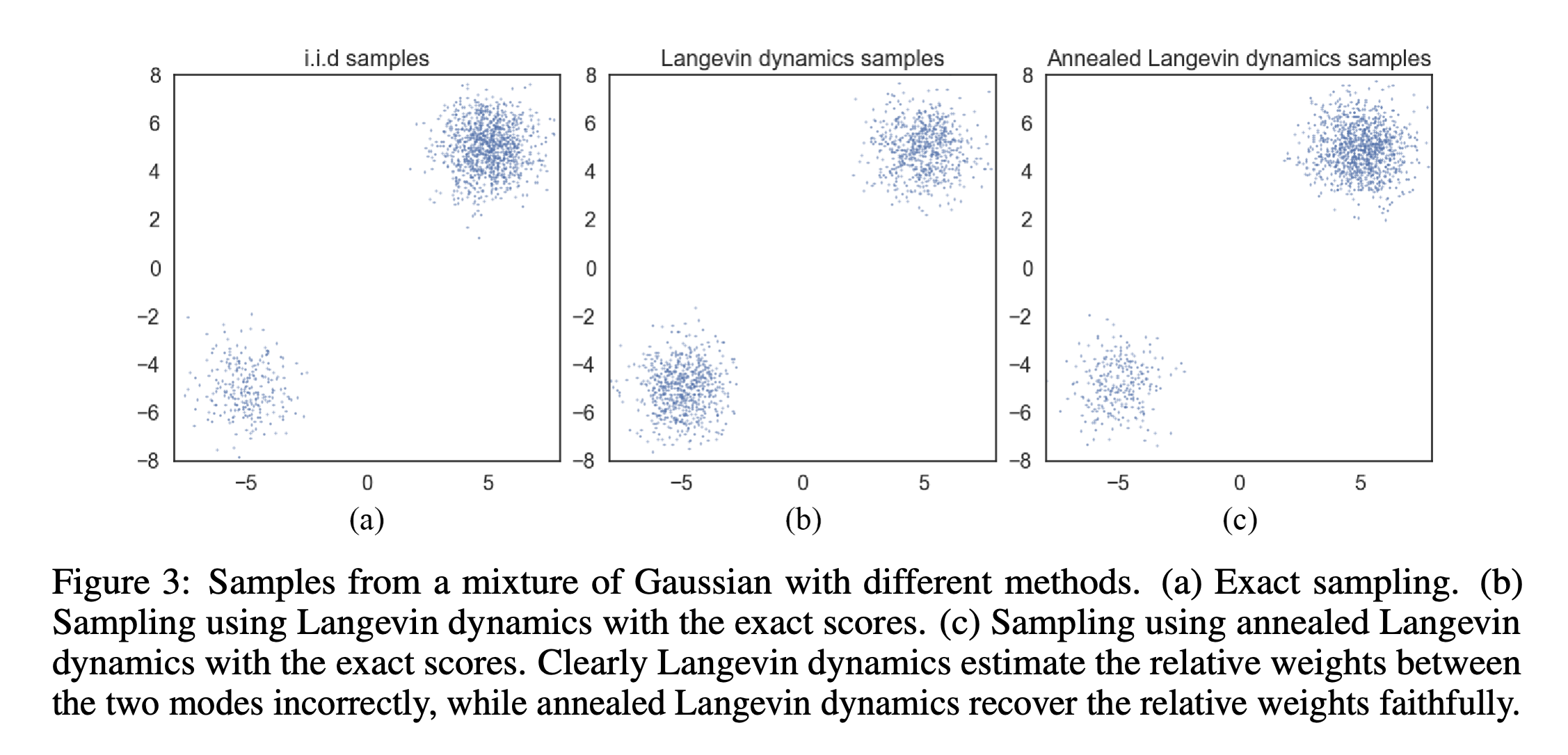 Issue: Langevin may take long time to mix for multimodal distributions
Intuition: by accessing the score at many noise scales, diffusion models can pass freely between the different modes of the distribution
[Song-Ermon ’19]
CONTINUOUS-TIME ARGUMENT
DISCRETIZATION ARGUMENT
DISCRETIZATION ARGUMENT
DISCRETIZATION ARGUMENT
DISCRETIZATION ARGUMENT
DISCRETIZATION ARGUMENT
DISCRETIZATION ARGUMENT
DISCRETIZATION ARGUMENT
Example calculation bounding movement over short period of time  






See board for how to bound the first two terms
PROVABLE SCORE ESTIMATION
Known settings where score estimation is provably possible:
[El Alaoui-Montanari-Sellke, FOCS ’22]: AMP + diffusion model → state-of-the-art guarantees for sampling from spin glasses (“random Ising model”)
[Montanari-Wu ‘22]: AMP + diffusion model → posterior sampler for Z2 synchronization
Optimal algorithms for Bayesian inference 
+ diffusion models 
= state of the art samplers (even in theory!)
PROVABLE SCORE ESTIMATION
Known settings where score estimation is provably possible:
[El Alaoui-Montanari-Sellke, FOCS ’22]: AMP + diffusion model → state-of-the-art guarantees for sampling from spin glasses (“random Ising model”)
[Montanari-Wu ‘22]: AMP + diffusion model → posterior sampler for Z2 synchronization
[Shah-C-Klivans, NeurIPS ‘23]: gradient descent on score matching objective + diffusion model → new algorithm for learning Gaussian mixtures
PROVABLE SCORE ESTIMATION
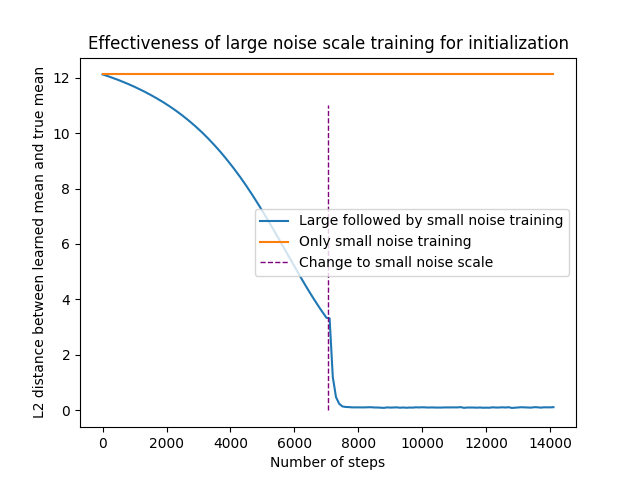 Primer on diffusion models

Discretization analysis

Parting thoughts
BEYOND CS 224
Differential privacy (Vadhan, Dwork, Neel): https://privacytools.seas.harvard.edu/classes 
Algorithmic fairness (CS 226r, Dwork)
More on deep learning (CS 229br, Barak)
Online / reinforcement learning (CS 184, Janson & Kakade)
More on optimization (AM 121, Y. Chen; ENG-SCI 257, Yang)
Economics and ML (CS 236r, Y. Chen)
Causal inference (https://datascience.harvard.edu/programs/causal-inference/)
Control theory (AM 232, Li)
Sampling / MCMC (CS 291, Sellke)
LOOKING BACK: ALGORITHMIC QUESTIONS
LOOKING BACK: UPPER BOUNDS
”Moment”/polynomial-based methods
Polynomial regression: what linearized neural networks are implicitly doing
Tensor decomposition
Sum-of-squares: “programming language”, useful for exploiting moments of data distribution in principled way
”Optimal” in the sense that they often saturate CSQ / SQ lower bounds
…but not the end of the story (e.g. filtered PCA)
LOOKING BACK: UPPER BOUNDS
Most things in life are some form of nonconvex optimization
Practitioner’s method of choice, often hard to analyze in theory
Many algos in class are implicitly performing nonconvex optimization:
Tensor power method
Belief propagation
Filtering in robust statistics
Conversely, gradient descent sometimes secretly mimics “theory” algos:
NTK is just doing kernel regression
SGD for learning single index models is just finding nontrivial Hermite coefficient
Score estimation for learning mixtures of Gaussians is doing power method / EM
Asymptotic methods (mean-field, state evolution) for getting sharp predictions
LOOKING BACK: LOWER BOUNDS
Traditional reduction-based hardness is hard to prove because we want to preserve the “average-case” nature of the instance
Two exceptions seen in class: cryptographic reductions
Daniely-Vardi lifting 
CLWE (continuous learning with errors)
In lieu of reductions, in ML theory we often try prove failure of families of popular / conjecturally optimal algorithms
“Easier” because there are standard “recipes”, e.g. statistical query dimension, statistical dimension
Recipes often based on failure of specific algorithms (e.g. method of moments / random projections), suggesting these techniques are “optimal”
Statistical query (SQ) and correlational statistical query (CSQ) algorithms (CS style)
Failure of belief propagation / AMP (physics style)
LOOKING BACK: MODELING
We largely focused on the “realizable” / “student-teacher” setting
Self-contained testbed over which we know for certain that algorithms in practice succeed – we just don’t know why and, for the time being, just want to find some algorithm that we can prove succeeds

Beyond worst case: problem instances in practice are not fully adversarial
Smoothed analysis: model this by considering adversarial instances that have been slightly perturbed by noise

Robustness
Can be subtle picking right corruption model: RCN -> Massart -> agnostic
Modeling data as adversarially corrupted can be useful even in the absence of an adversary (e.g. fairness, semirandom noise, etc.)
LOOKING AHEAD: MODELING
Today we saw a glimpse of another approach: oracle reductions
Instead of trying to fully understand a deep learning system (e.g. diffusion models), break it into modular parts (e.g. score estimation + sampling) and prove one component works well assuming the other works somewhat well

In lieu of “end-to-end” guarantees, can we obtain other nontrivial reductions between different learning tasks?
(as usual, need to be careful how the reductions transform the relevant input distributions)
LOOKING AHEAD
This area is still incredibly young, and this course may look very different in 5-10 years

As theorists, we are unbelievably fortunate to be living in a time where the practice of machine learning is constantly offering tantalizing mathematical mysteries waiting to be understood rigorously

I hope many of you will contribute to understanding these mysteries!
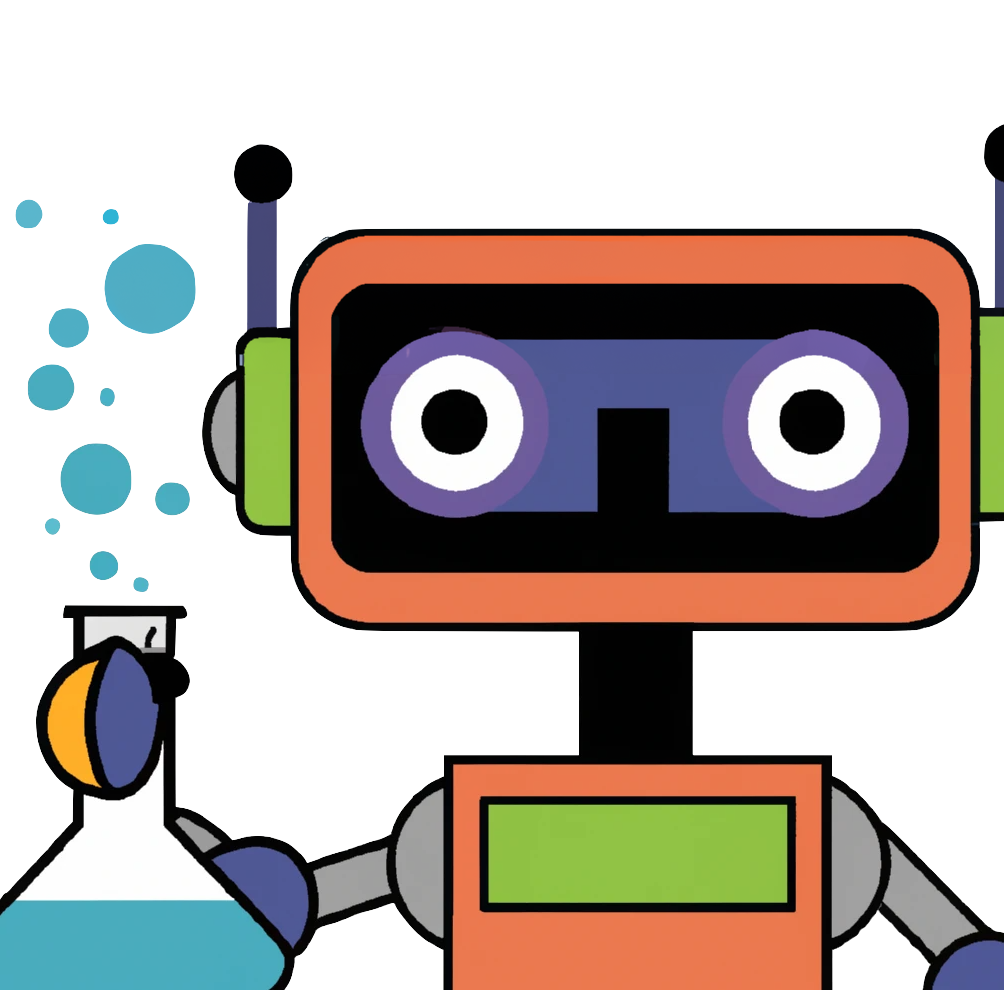